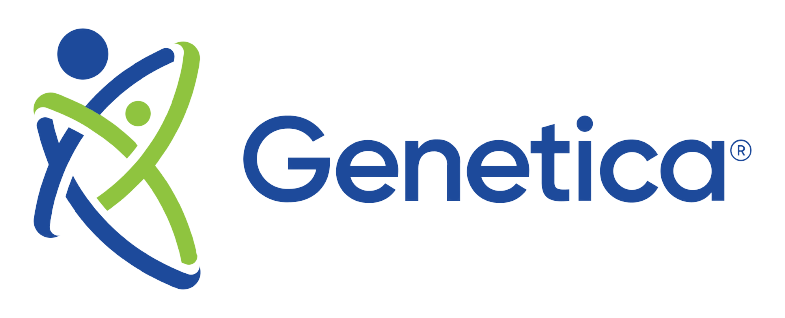 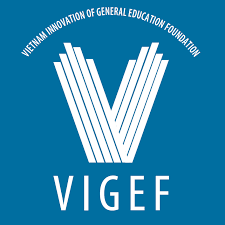 SỞ GIÁO DỤC VÀ ĐÀO TẠO TỈNH HƯNG YÊN
TẬP HUẤN ĐÀO TẠO HIỆU TRƯỞNG 
DỰ ÁN TRƯỜNG HỌC HẠNH PHÚC
Lào Cai, ngày 06/05/2022
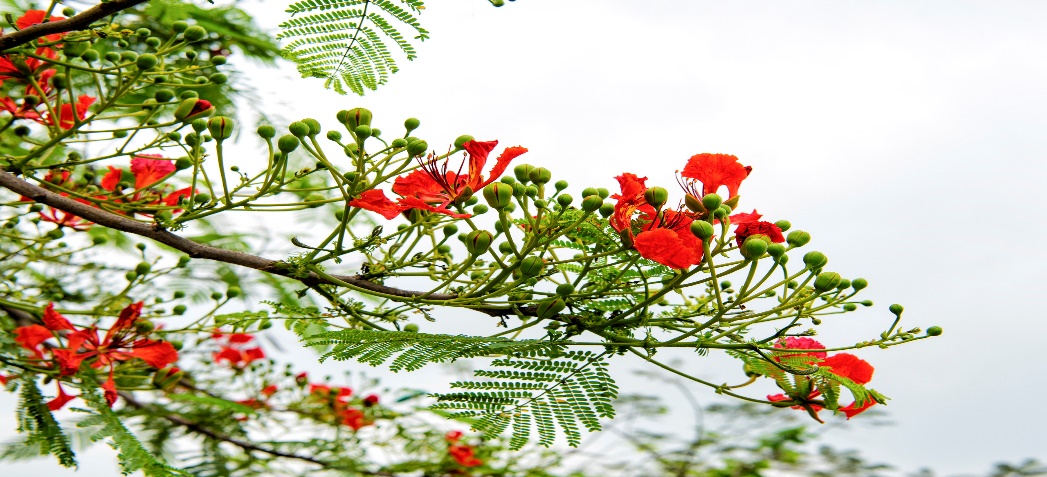 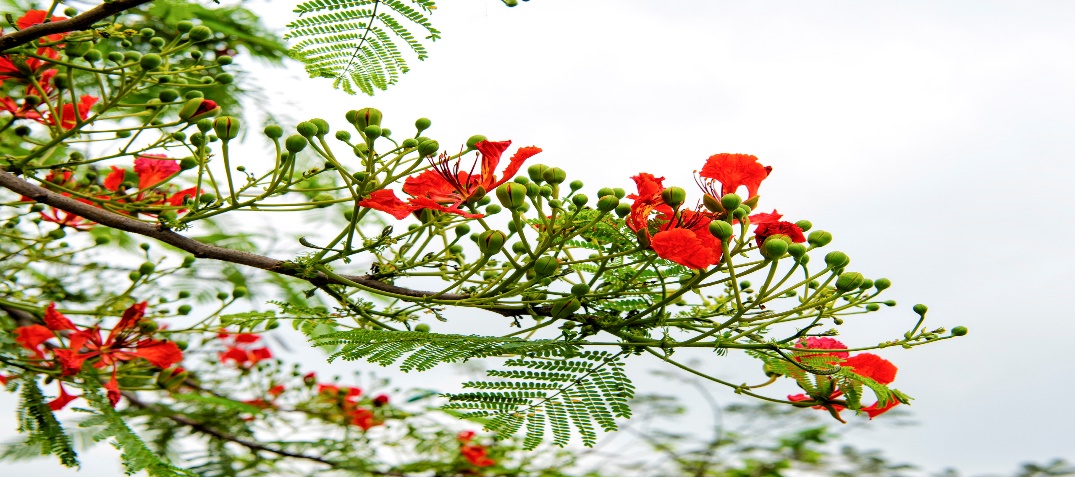 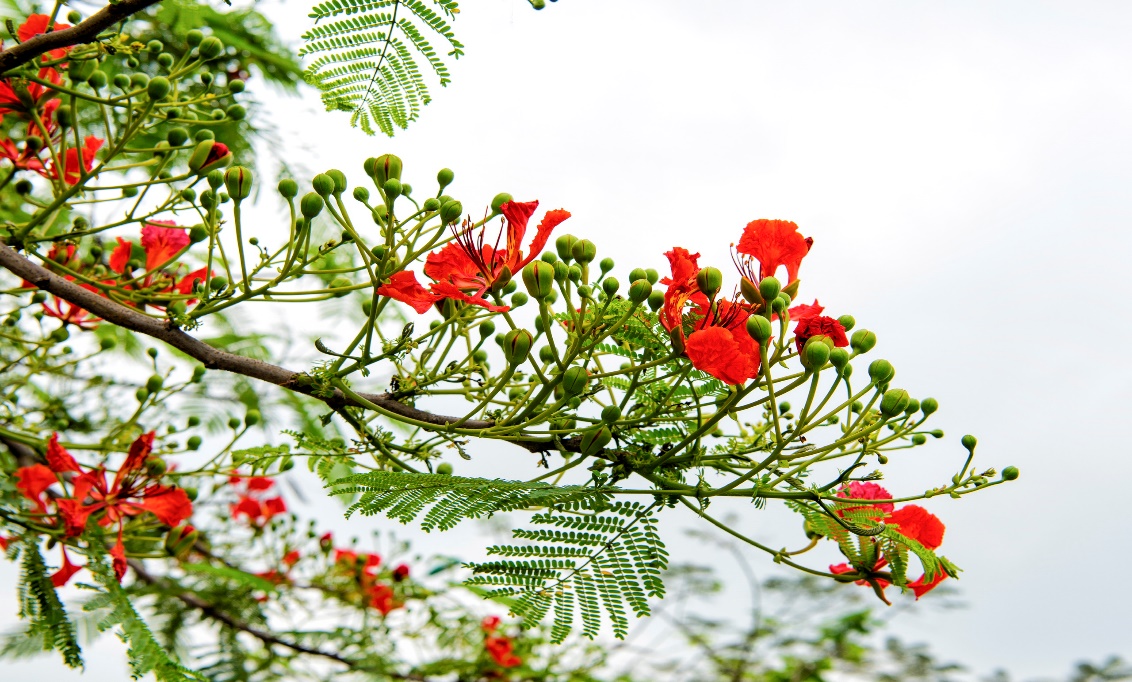 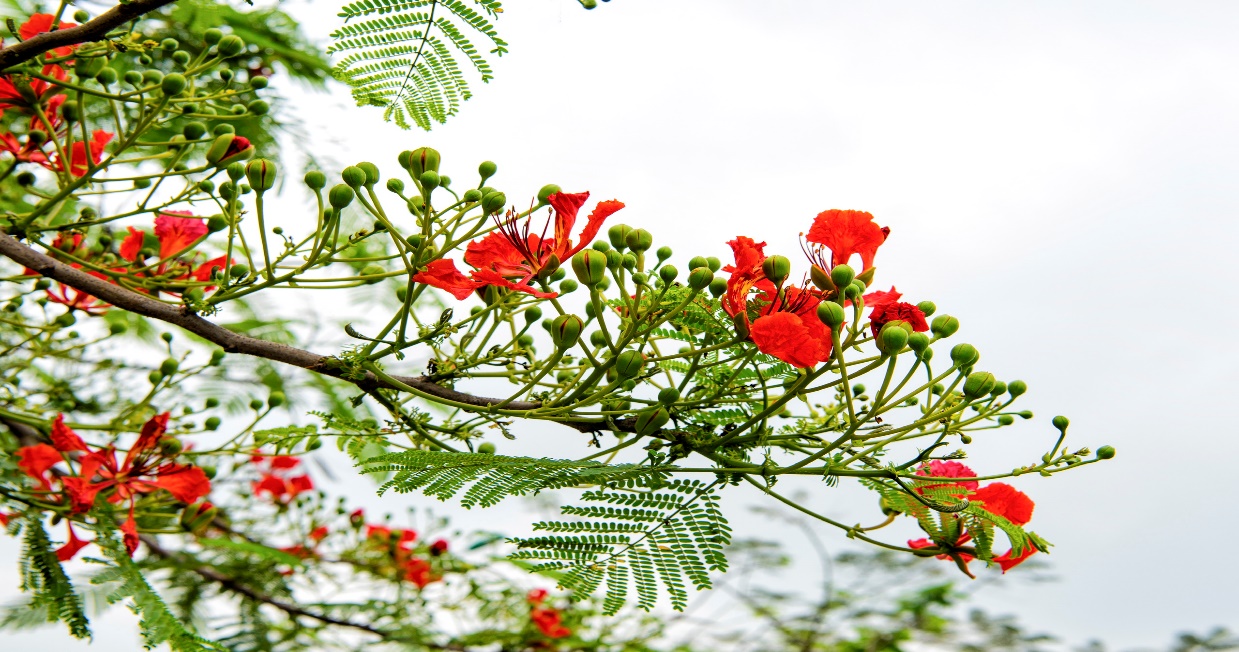 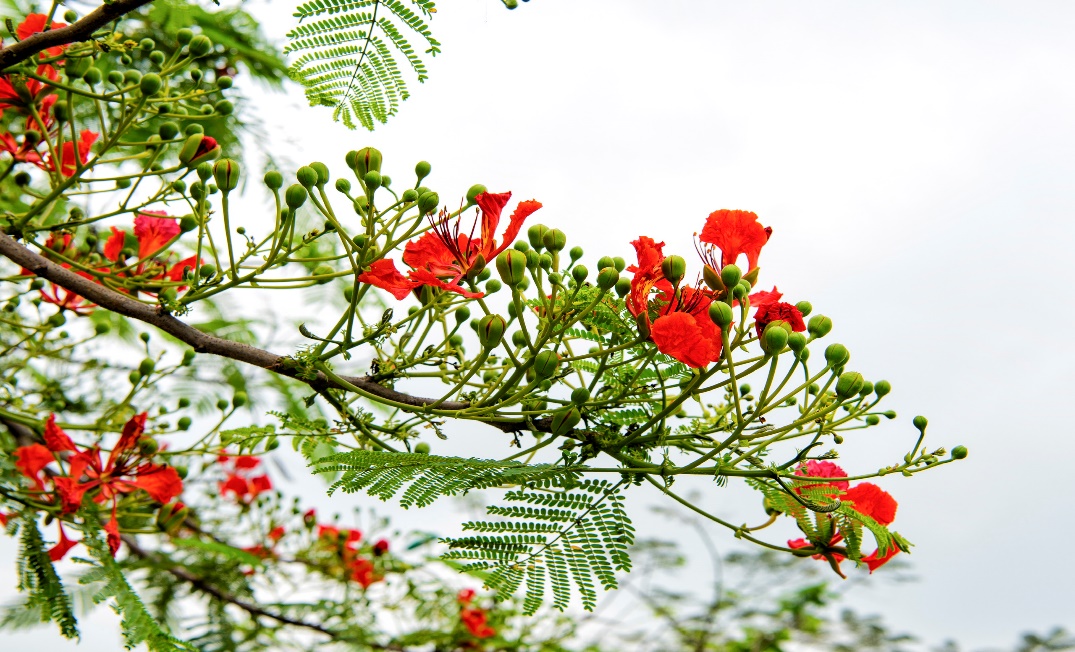 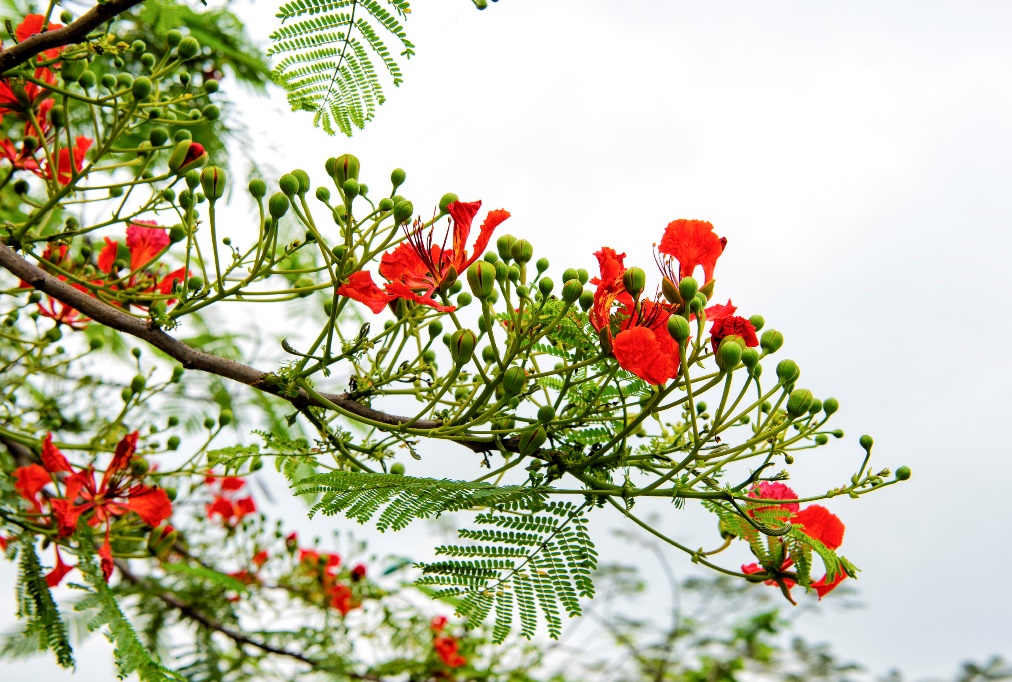 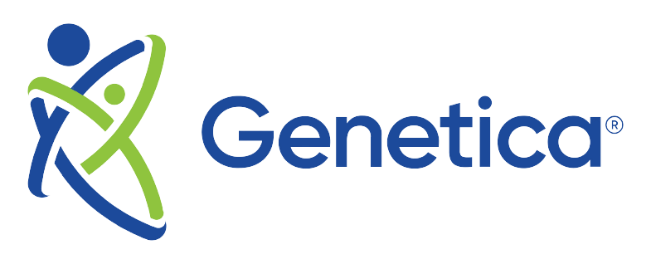 HIỆU TRƯỞNG NGƯỜI GIEO MẦM HẠNH PHÚC
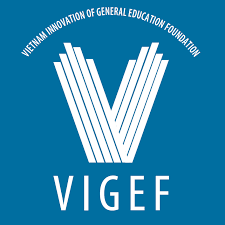 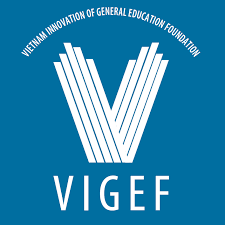 HIỆU TRƯỞNG- NGƯỜI GIEO MẦM HẠNH PHÚC
- Những điều bạn đã biết về chủ đề này?
- Những điều bạn muốn biết về chủ đề này? 
Trả lời bằng cách quét mã QR dưới đây và trả lời câu số 1,2
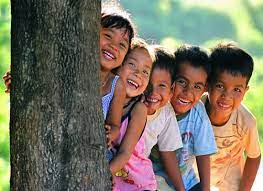 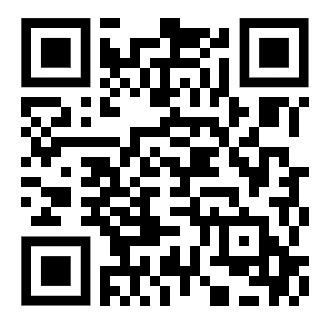 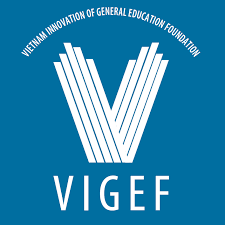 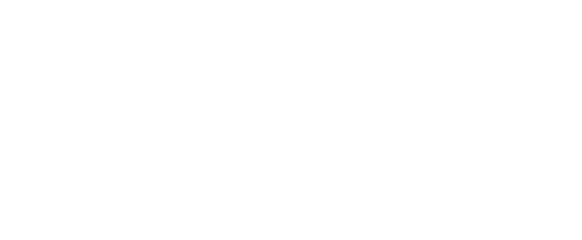 MỤC TIÊU TẬP HUẤN
Nâng cao năng lực về xây dựng Trường học Hạnh phúc cho  Hiệu	trưởng các trường phổ thông.
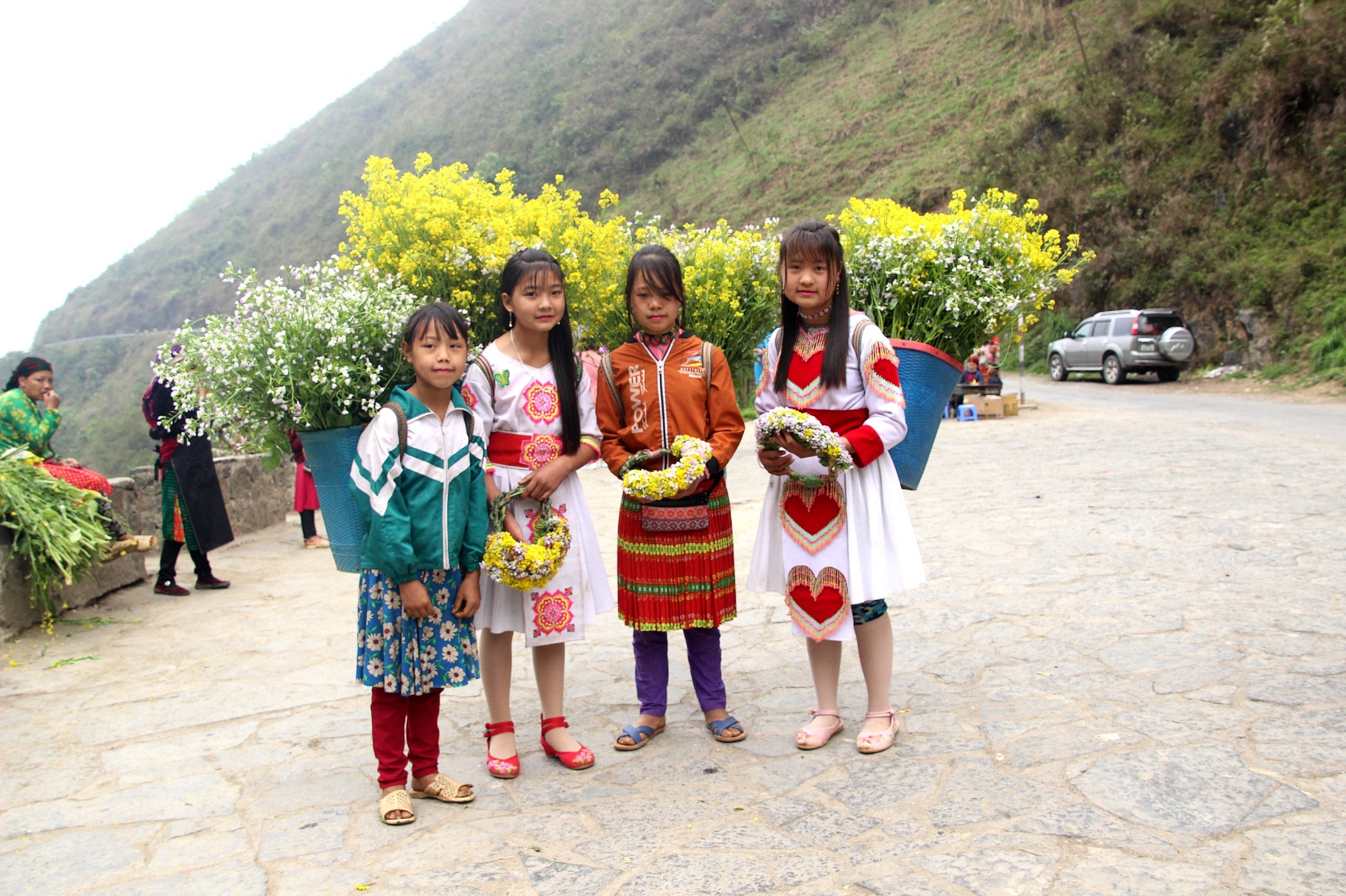 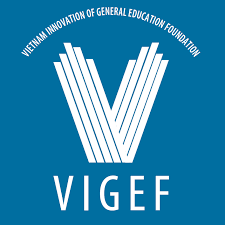 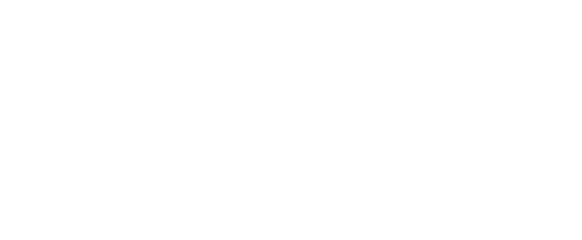 V. Chia sẻ kinh nghiệm thực tiễn & giải đáp thắc mắc
II. Hệ sinh thái Hạnh phúc
III. Người Hiệu trưởng Hạnh phúc
I. Vì sao cần xây dựng THHP
IV. Hiệu trưởng kiến tạo Trường học Hạnh phúc
NỘI DUNG TẬP HUẤN
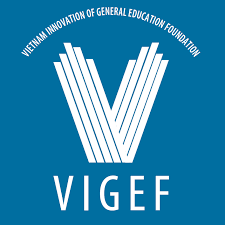 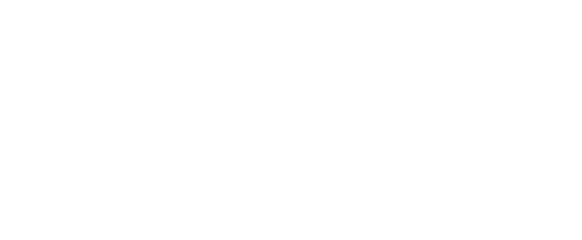 PHƯƠNG PHÁP & KĨ THUẬT TẬP HUẤN
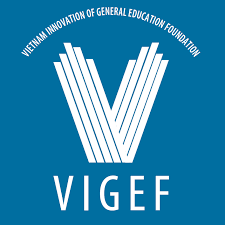 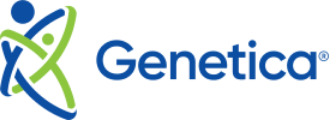 I. Tính cấp thiết của xây dựng TRƯỜNG HỌC HẠNH PHÚC
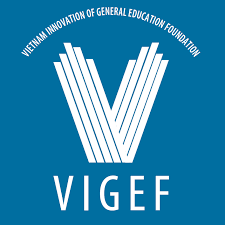 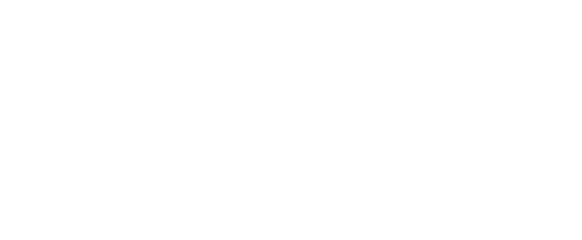 THẢO LUẬN:
Theo thầy/cô, vì sao cần xây dựng Trường học Hạnh phúc?
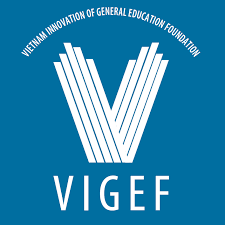 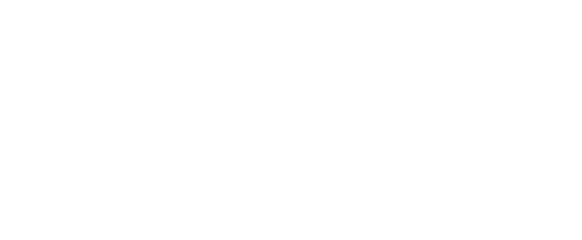 I. Tính cấp thiết của xây dựng THHP
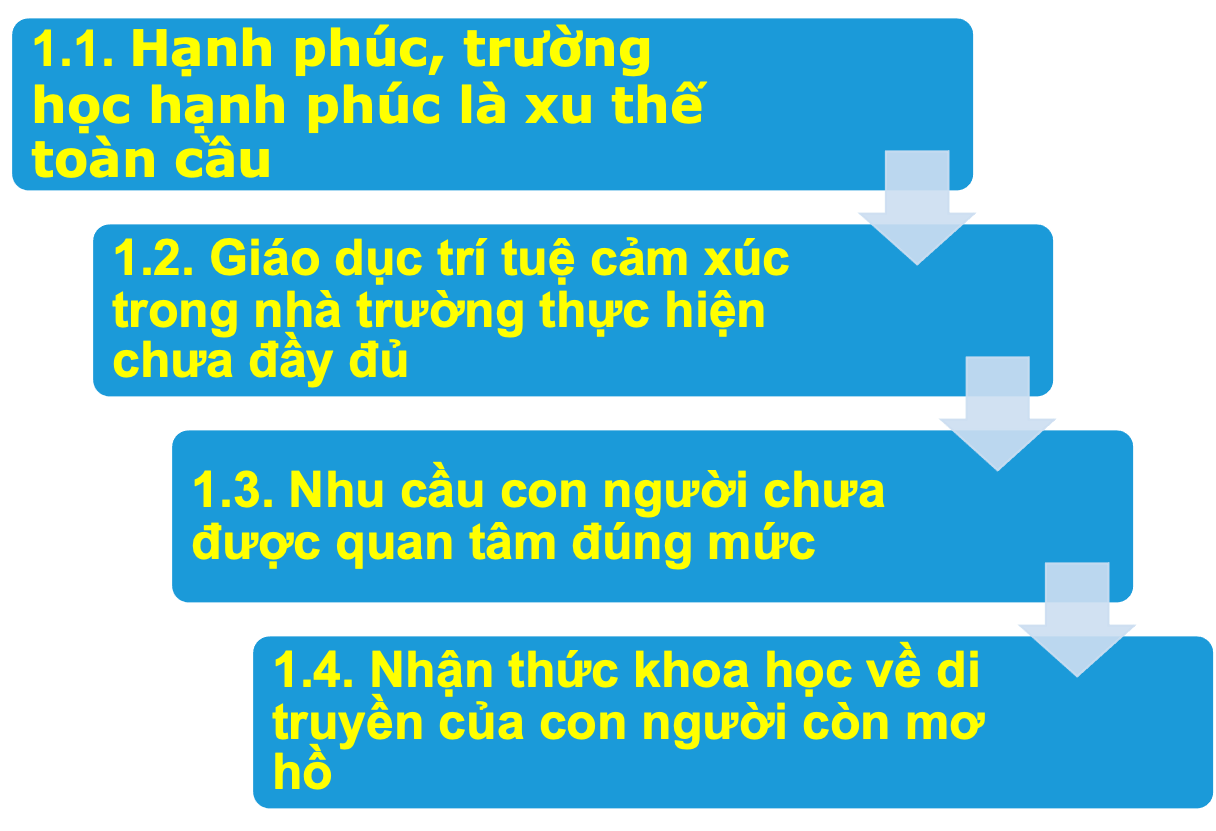 .
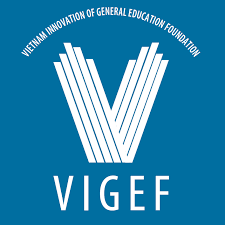 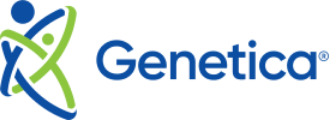 Company Logo
www.themegallery.com
Tháp nhu cầu con người của Maslow
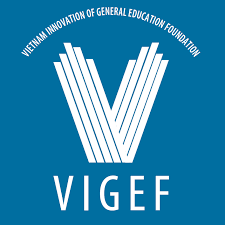 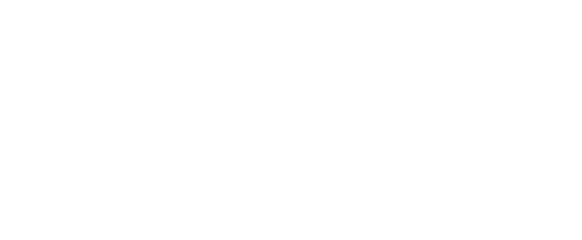 Dạy học bằng hai bán cầu đại não
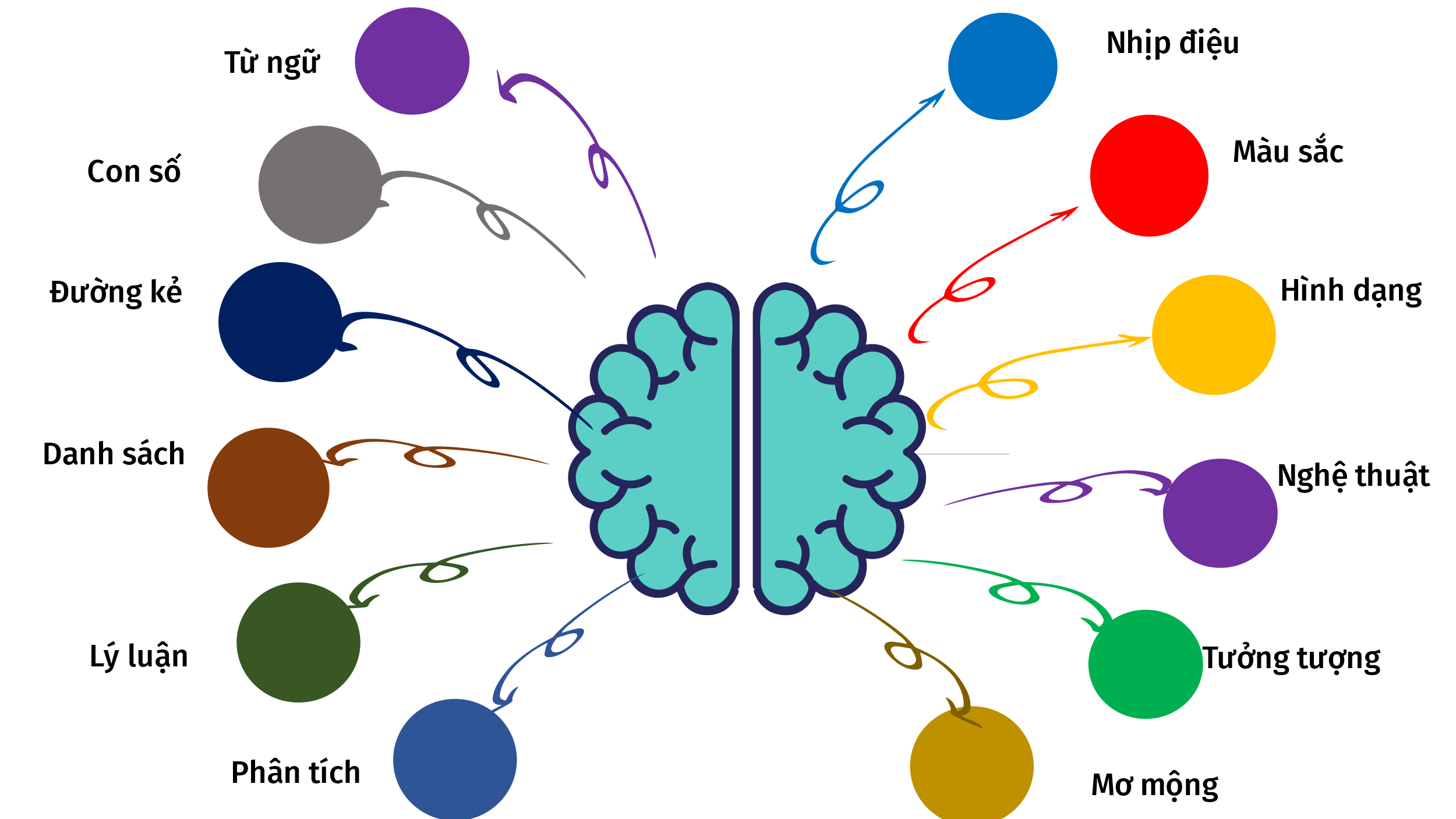 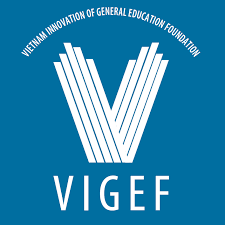 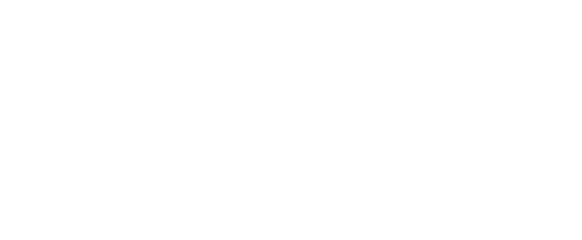 II. HỆ SINH THÁI HẠNH PHÚC
Bạn quan niệm thế nào là HẠNH PHÚC?
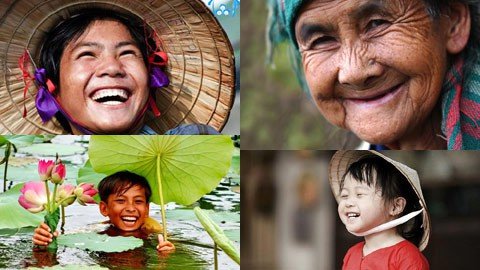 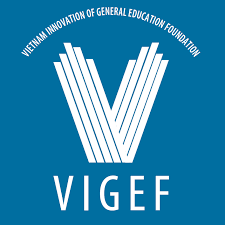 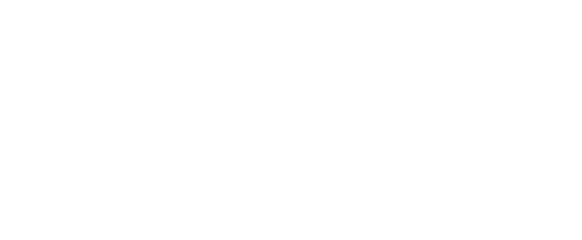 QUAN NIỆM VỀ HẠNH PHÚC
Hạnh phúc là một trạng thái cảm xúc của con người được biểu thị bởi cảm giác vui vẻ, thoả mãn và hài lòng với cuộc sống hiện tại của bản thân. Hạnh phúc gắn với quan niệm của cá nhân về giá trị, về niềm vui trong cuộc sống.
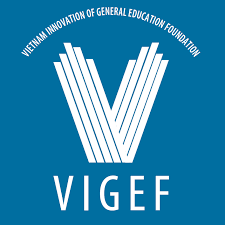 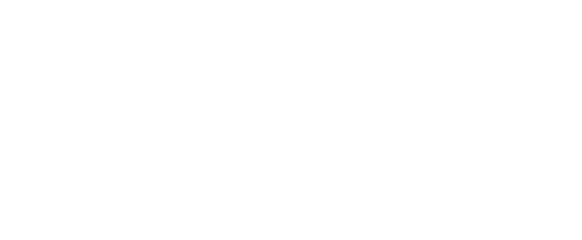 QUAN NIỆM VỀ HẠNH PHÚC
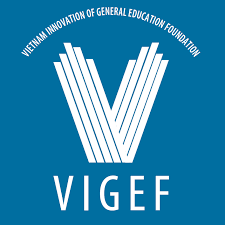 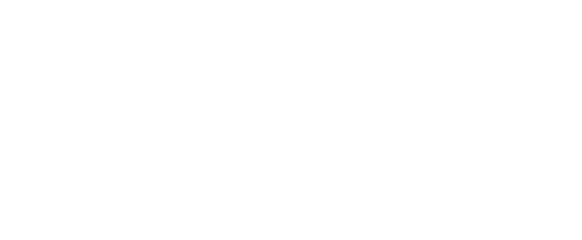 CÁC HÀNH ĐỘNG, BIỂU CẢM THỂ HIỆN HẠNH PHÚC LÀ GÌ?( Một số học viên thể hiện)-cc
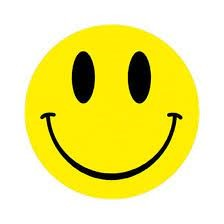 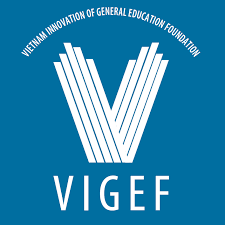 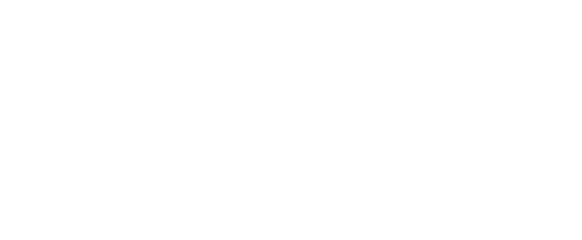 TRò chơi: Bài hát hạnh phúc
Cầm tay nhau đi xem ai có giận hờn gì
Cầm tay nhau đi xem ai có giận hờn chi
Minh là anh em, có chi đâu mà giận hờn
Cầm tay nhau đi, hãy cầm tay nhau đi
Điệp khúc
Quàng vai nhau đi….
Cười với nhau đi….
Cùng ôm nhau đi….
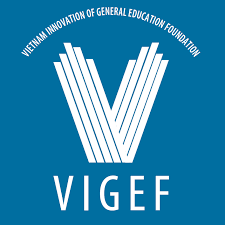 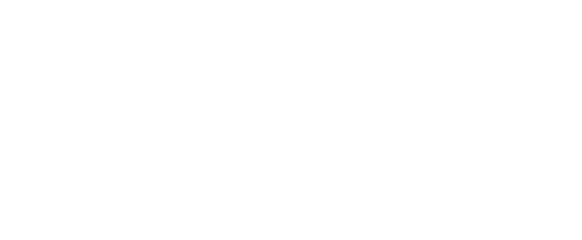 II. HỆ SINH THÁI HẠNH PHÚC
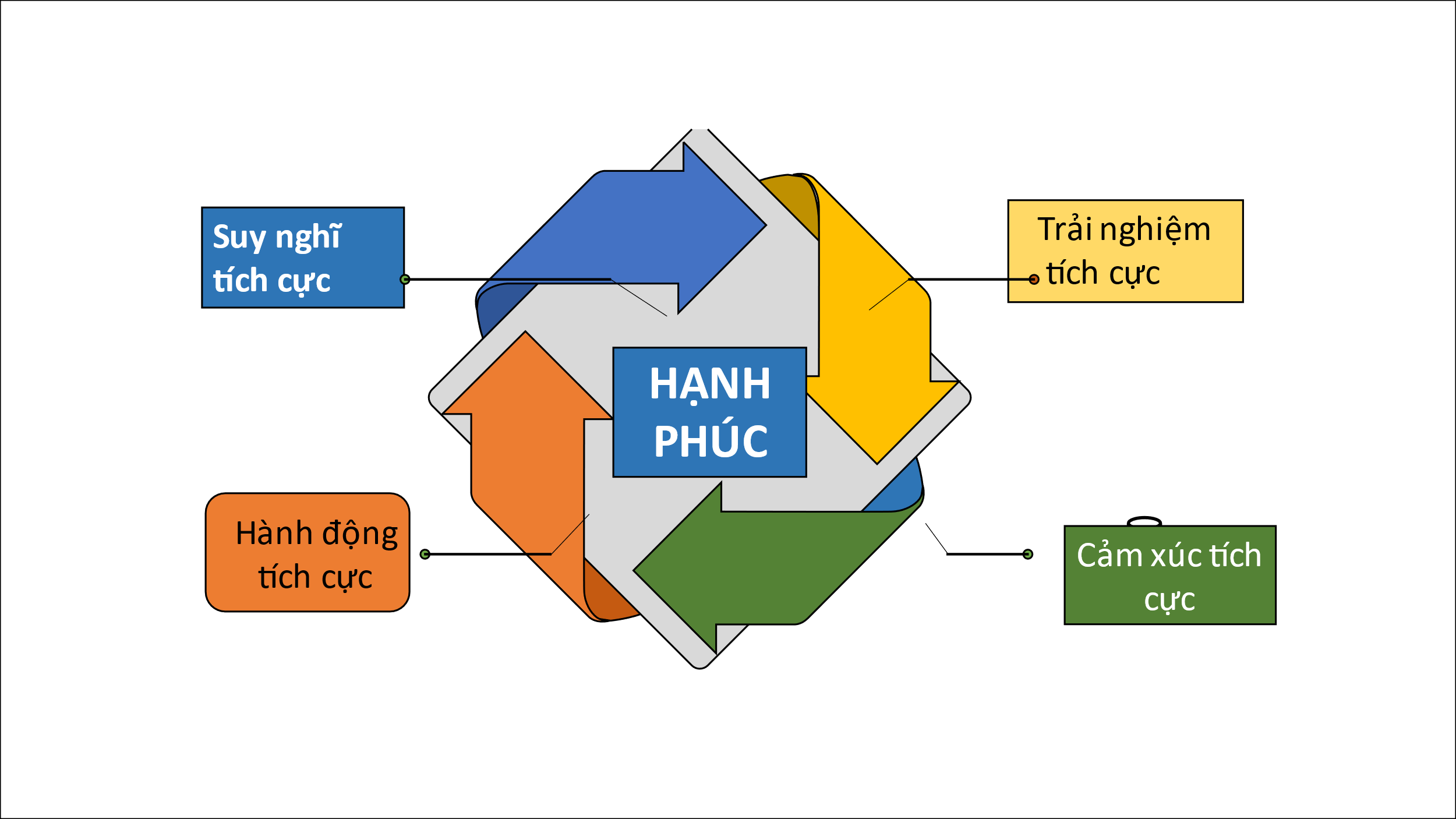 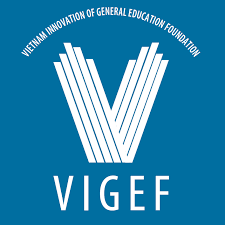 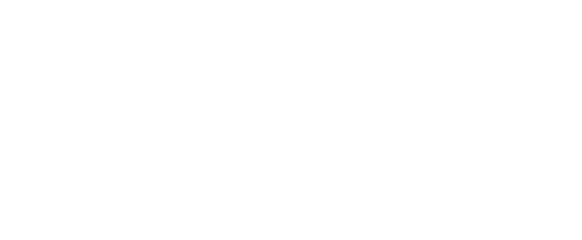 Mời thầy/cô đưa ví dụ:
Suy nghĩ tích cực; 
Trải nghiệm tích cực; 
Cảm xúc tích cực; 
Hành động tích cực.
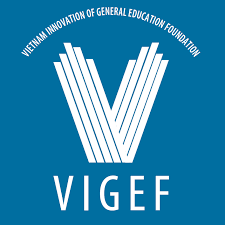 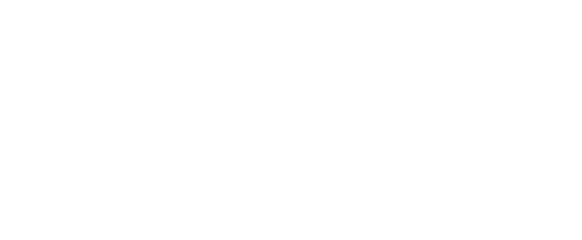 III. NGƯỜI HIỆU TRƯỞNG HẠNH PHÚC
Thảo luận:
1- Thầy/cô quan niệm thế nào là người Hiệu trưởng Hạnh phúc?
2- Hiệu trưởng có vai trò như thế nào trong việc xây dựng Trường học Hạnh phúc?
3- Cách rèn luyện để trở thành người Hiệu trưởng Hạnh phúc?
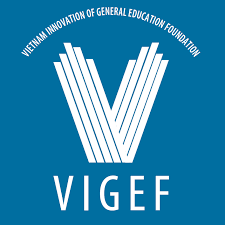 III. NGƯỜI HIỆU TRƯỞNG HẠNH PHÚC
.
Người Hiệu trưởng Hạnh phúc là người có trạng thái vui vẻ, thỏa mãn, luôn hài lòng với công việc, biết lãnh đạo hiệu quả và luôn hướng tới sự hoàn thiện bản thân trong cuộc sống
Hiệu trưởng là người đóng vai trò quyết định trong việc xây dựng THHP; dẫn dắt, định hướng, khởi nguồn, tổ chức, kiến tạo, lan tỏa hạnh phúc trong nhà trường.
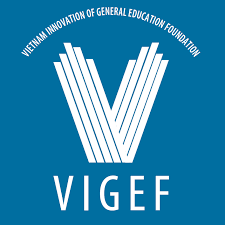 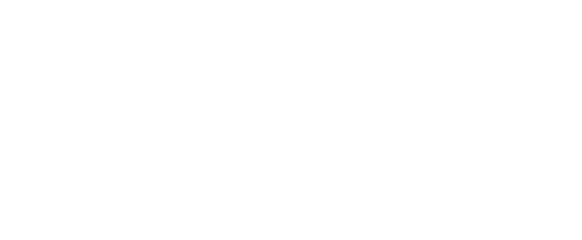 III. NGƯỜI HIỆU TRƯỞNG HẠNH PHÚC
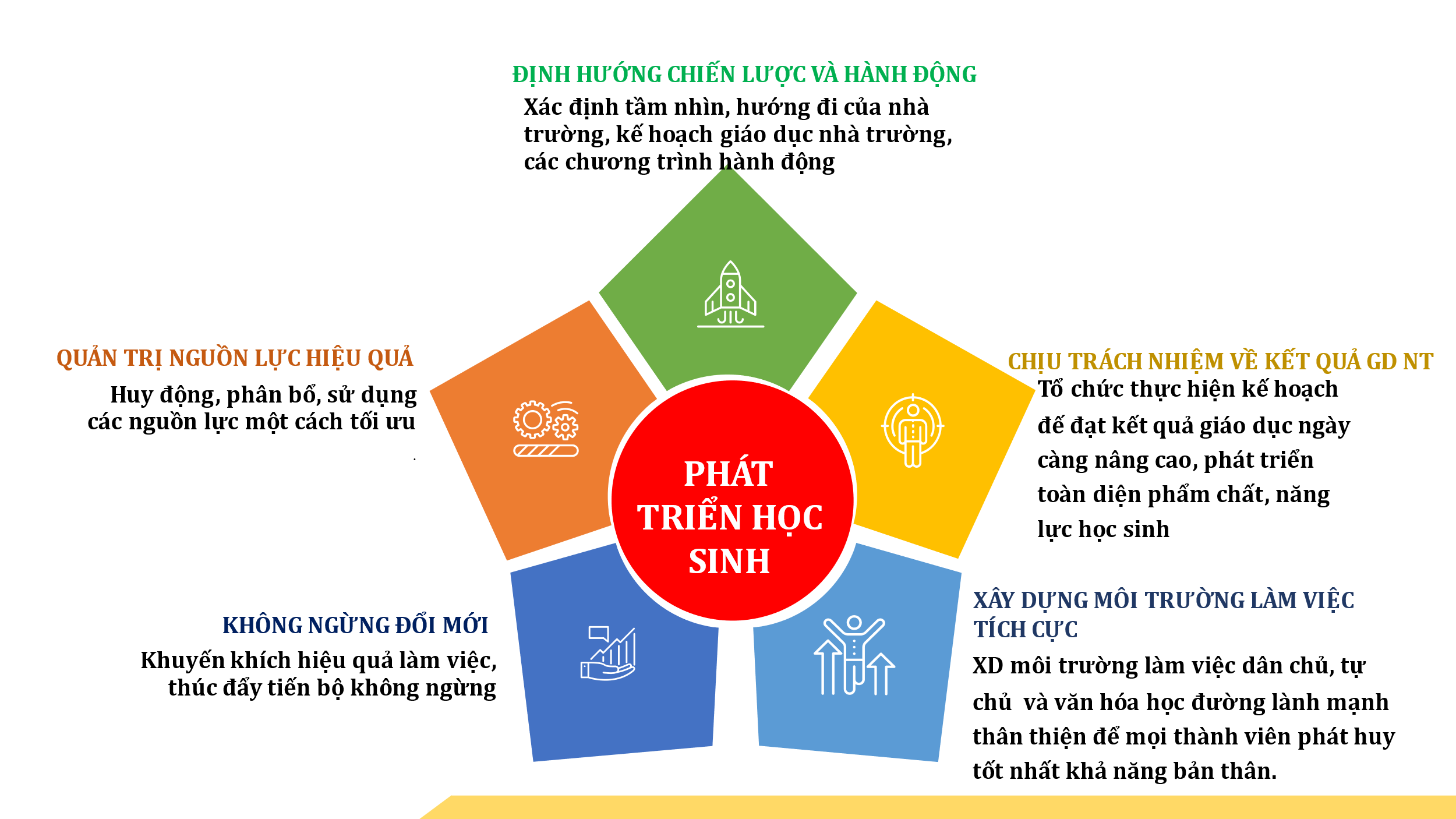 .
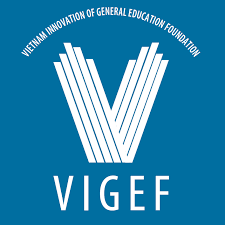 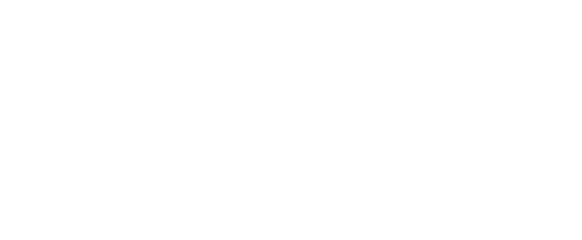 III. NGƯỜI HIỆU TRƯỞNG HẠNH PHÚC
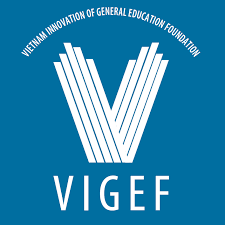 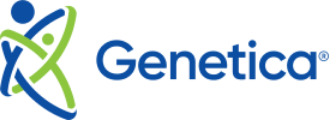 TRÒ CHƠIĐUỔI HÌNH BẮT CHỮ
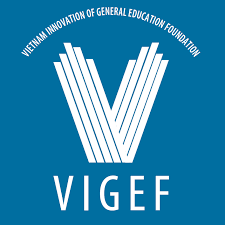 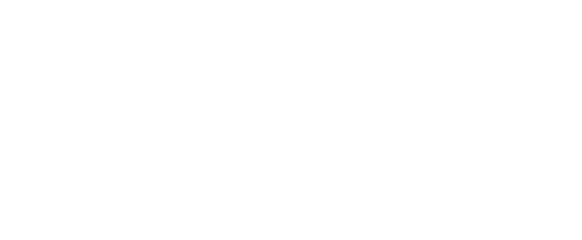 .
IV. HIỆU TRƯỞNG KIẾN TẠO TRƯỜNG HỌC HẠNH PHÚC
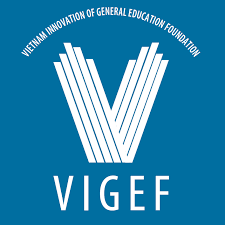 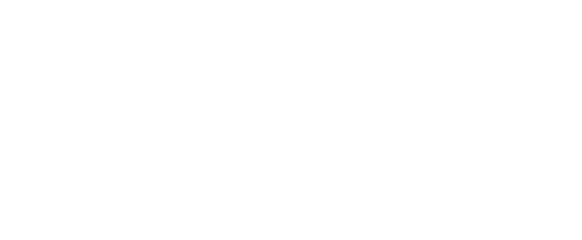 Thảo luận
Có quan điểm giáo dục cho rằng:
“Càng áp lực, học sinh càng cố gắng, từ đó thành tích học tập của học sinh càng cao……”. 
Thầy/cô có ý kiến gì về quan điểm trên? Hãy nêu lý do đồng tình hoặc không đồng tình với quan điểm đó.
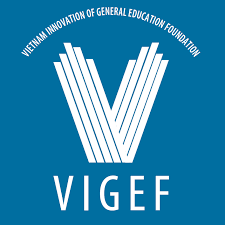 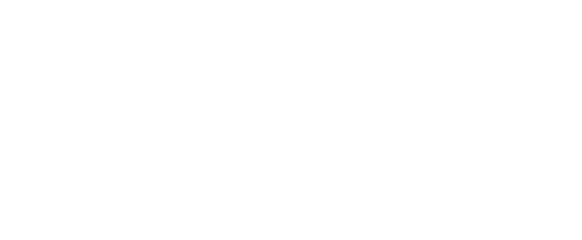 LÀM THẾ NÀO GIẢM ÁP LỰC HỌC TẬP CHO HỌC SINH?
“…..Tuy nhiên, quan điểm giáo dục ấy đã lỗi thời, nhiều học sinh bị ảnh hưởng sức khỏe tâm thần, gặp các vấn đề về sang chấn tâm lý như căng thẳng, mệt mỏi, chán nản, thiếu kỹ năng sống, thậm chí tìm đến những hành động dại dột”.
Nguồn: Đặng Tự Ân, Bốn giải pháp giảm áp lực học tập cho học sinh- Nguồn: https://nhandan.vn/giaoduc/bon-giai-phap-giam-ap-luc-hoc-tap-cho-hoc-sinh, 26/4/2022
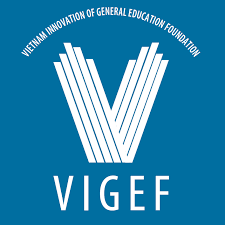 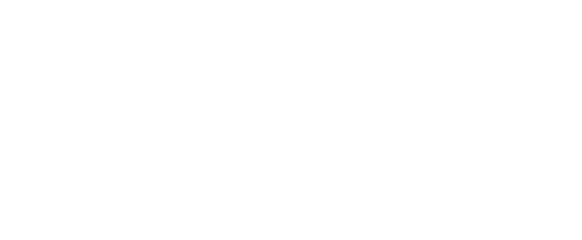 Trường học hạnh phúc là gì?
THHP là ngôi trường:
Có môi trường học tập an toàn, thân thiện và nhiều tình thương 
HS được thể hiện bản thân, phát triển tối đa tiềm năng của mỗi HS.
Từng HS, GV, NV, cán bộ của nhà trường đều được đảm bảo nhu cầu thiết yếu học đường, an toàn, thấu hiểu, yêu thương, tôn trọng, tin tưởng, thể hiện bản thân
Hạnh phúc của HS được coi là mục tiêu cao nhất.
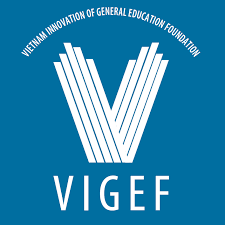 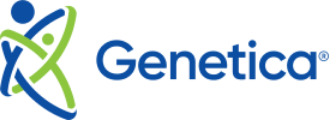 Trường học hạnh phúc
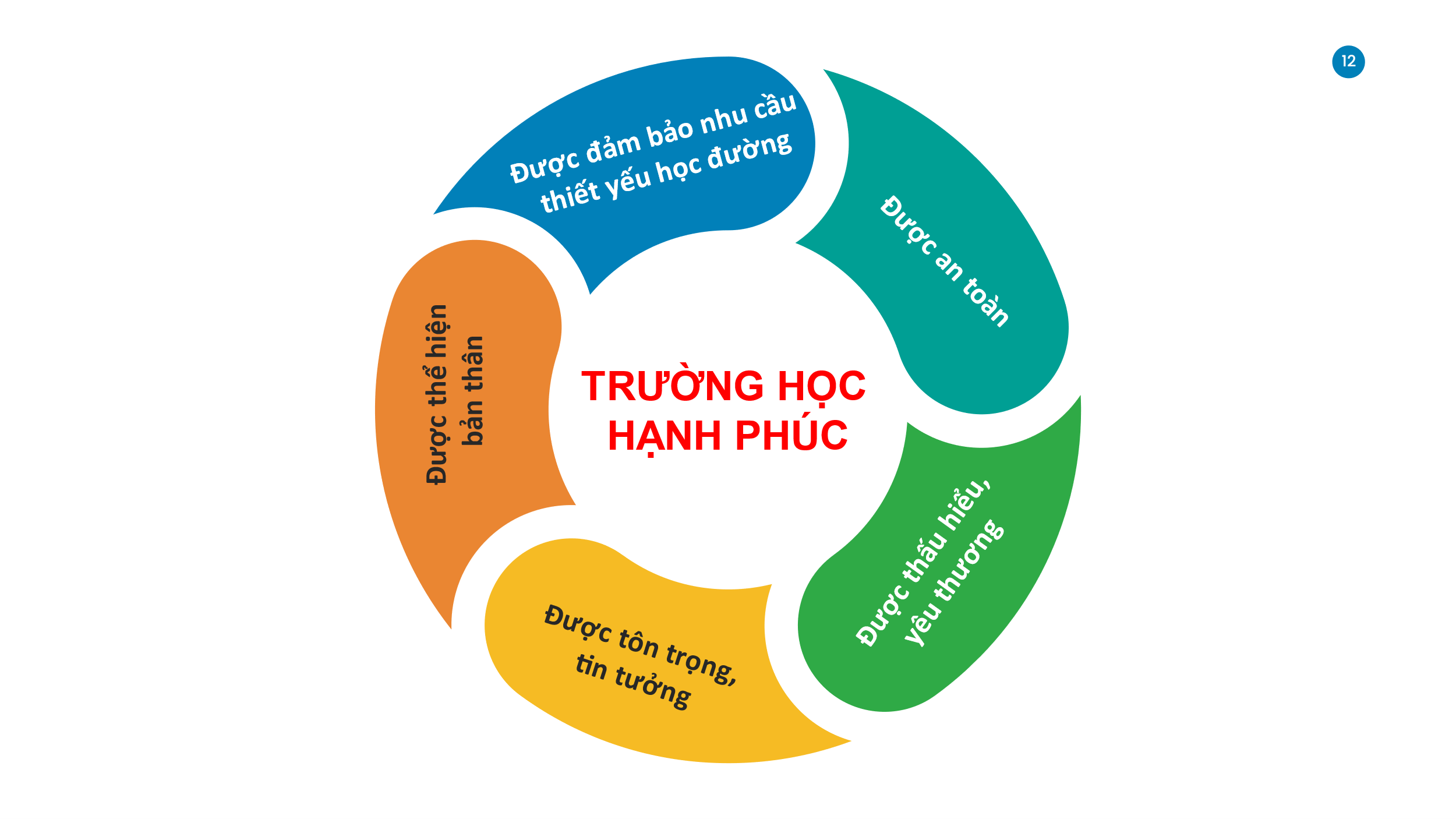 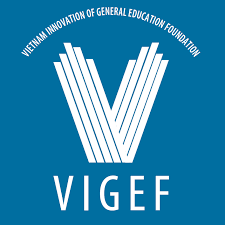 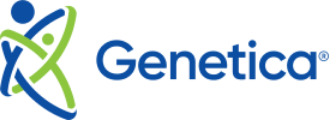 Bài tập: 15 phút
Thầy/cô hãy đọc Phụ lục 2
- Cấp Tiểu học và Mầm non: Câu chuyện thứ Nhất (tr120)
  - Cấp THCS và THPT: Câu chuyện thứ Ba (Tr129)
Hãy nêu 1-3 điều tâm đắc với câu chuyện trên
 và trao đổi cặp đôi về điều tâm đắc đã học hỏi được từ câu chuyện đó.
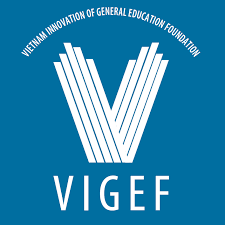 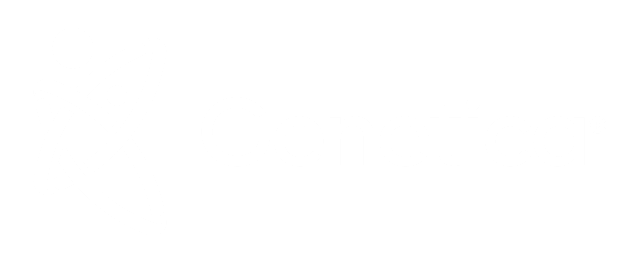 Theo thầy cô Hiệu trưởng cần làm gì để kiến tạo một Trường học 
Hạnh phúc?
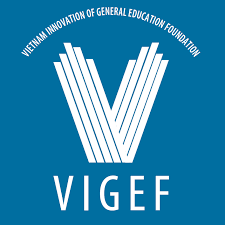 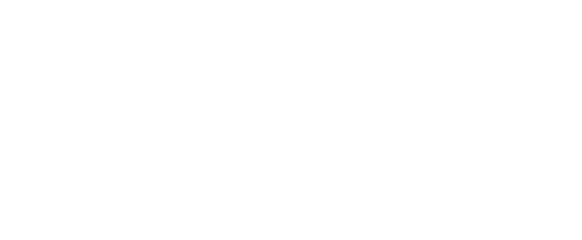 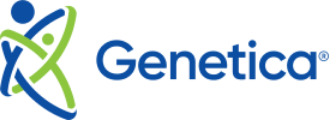 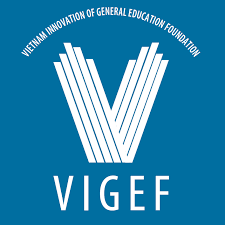 PHƯƠNG TRÌNH THAY ĐỔI CỦA NHÀ TRƯỜNG
+
=
+
+
+
NGUỒN LỰC
THAY ĐỔI
KẾ HOẠCH
KHÍCH LỆ
KỸ NĂNG
TẦM NHÌN
=
+
+
+
+
KẾ HOẠCH
NGUỒN LỰC
X
KỸ NĂNG
??????
KHÍCH LỆ
=
+
+
+
+
TẦM NHÌN
??????
NGUỒN LỰC
KHÍCH LỆ
KỸ NĂNG
X
=
+
+
+
+
KHÍCH LỆ
TẦM NHÌN
X
???????
KỸ NĂNG
KẾ HOẠCH
=
+
+
+
+
KHÍCH LỆ
X
NGUỒN LỰC
??????
TẦM NHÌN
KẾ HOẠCH
=
+
+
+
X
KỸ NĂNG
TẦM NHÌN
NGUỒN LỰC
KẾ HOẠCH
??????
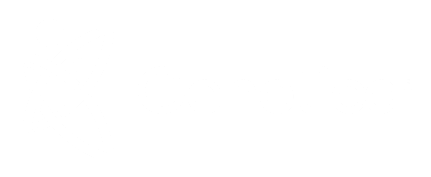 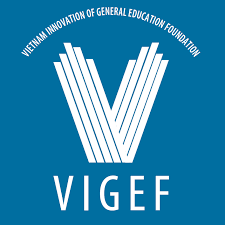 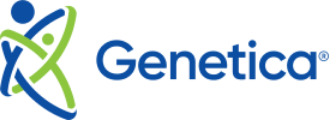 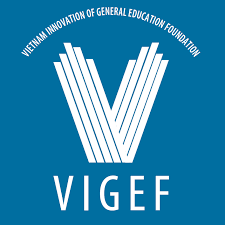 PHƯƠNG TRÌNH THAY ĐỔI CỦA NHÀ TRƯỜNG
+
=
+
+
+
NGUỒN LỰC
THAY ĐỔI
KẾ HOẠCH
KHÍCH LỆ
KỸ NĂNG
TẦM NHÌN
=
+
X
+
+
+
NGUỒN LỰC
KỸ NĂNG
HOANG MANG
KHÍCH LỆ
KẾ HOẠCH
=
+
+
THẤT BẠI 
NGAY TỪ ĐẦU
+
+
TẦM NHÌN
NGUỒN LỰC
KHÍCH LỆ
KỸ NĂNG
X
=
+
+
+
+
KHÍCH LỆ
TẦM NHÌN
X
THẤT BẠI
KỸ NĂNG
KẾ HOẠCH
=
+
+
+
+
KHÍCH LỆ
X
NGUỒN LỰC
LÚNG TÚNG
TẦM NHÌN
KẾ HOẠCH
THAY ĐỔI 
CHẬM CHẠP
=
+
+
KỸ NĂNG
+
X
TẦM NHÌN
NGUỒN LỰC
KẾ HOẠCH
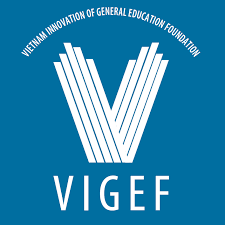 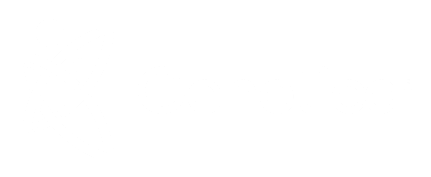 Bốn cấp độ của THHP
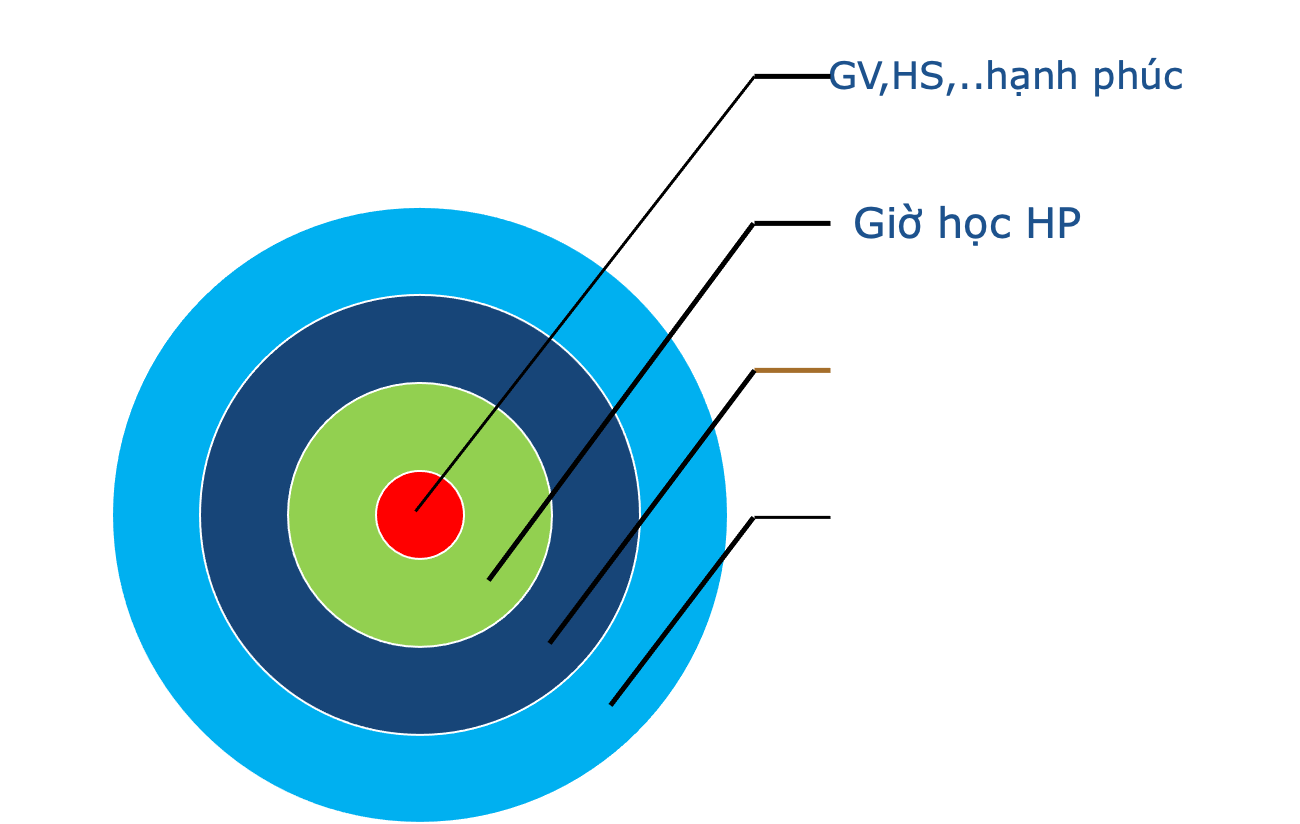 Lớp học HP
Trường học HP
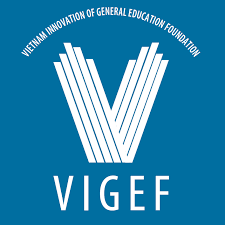 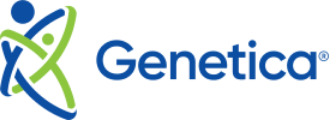 Một số mô hình ĐỔI MỚI giáo dục hướng đến Trường học Hạnh phúc
Mô hình Trường học thân thiện của UNICEF
Mô hình  THHP theo 3 nhóm tiêu chí của UNESCO - 3P
Mô hình “Trường học an vui” hay “An vui học đường” của OECD
Mô hình Trường học Hạnh phúc của Mỹ
Mô hình Trường học Hạnh phúc của Trung Quốc
Mô hình Trường học mới VNEN tại Việt Nam
Mô hình Trường học Hạnh phúc theo 3 nhóm tiêu chí của Công đoàn Giáo dục Việt Nam
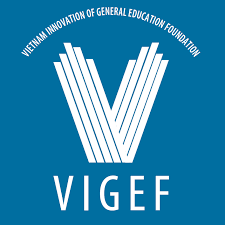 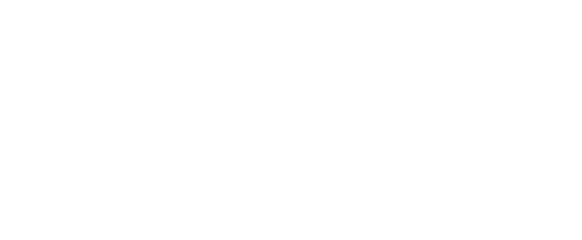 Ba nhóm tiêu chí THHP của UNESCO
Hoat động: 15 phút
Mỗi HV tự đọc Phụ lục 3
Mời 3 thầy cô đọc các tiêu chí cụ thể 3P (Mỗi người đọc 1P)
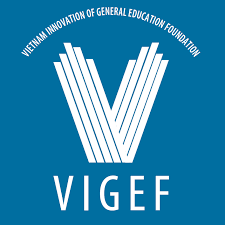 MÔ HÌNH TRƯỜNG HỌC AN VUI CỦA OECD
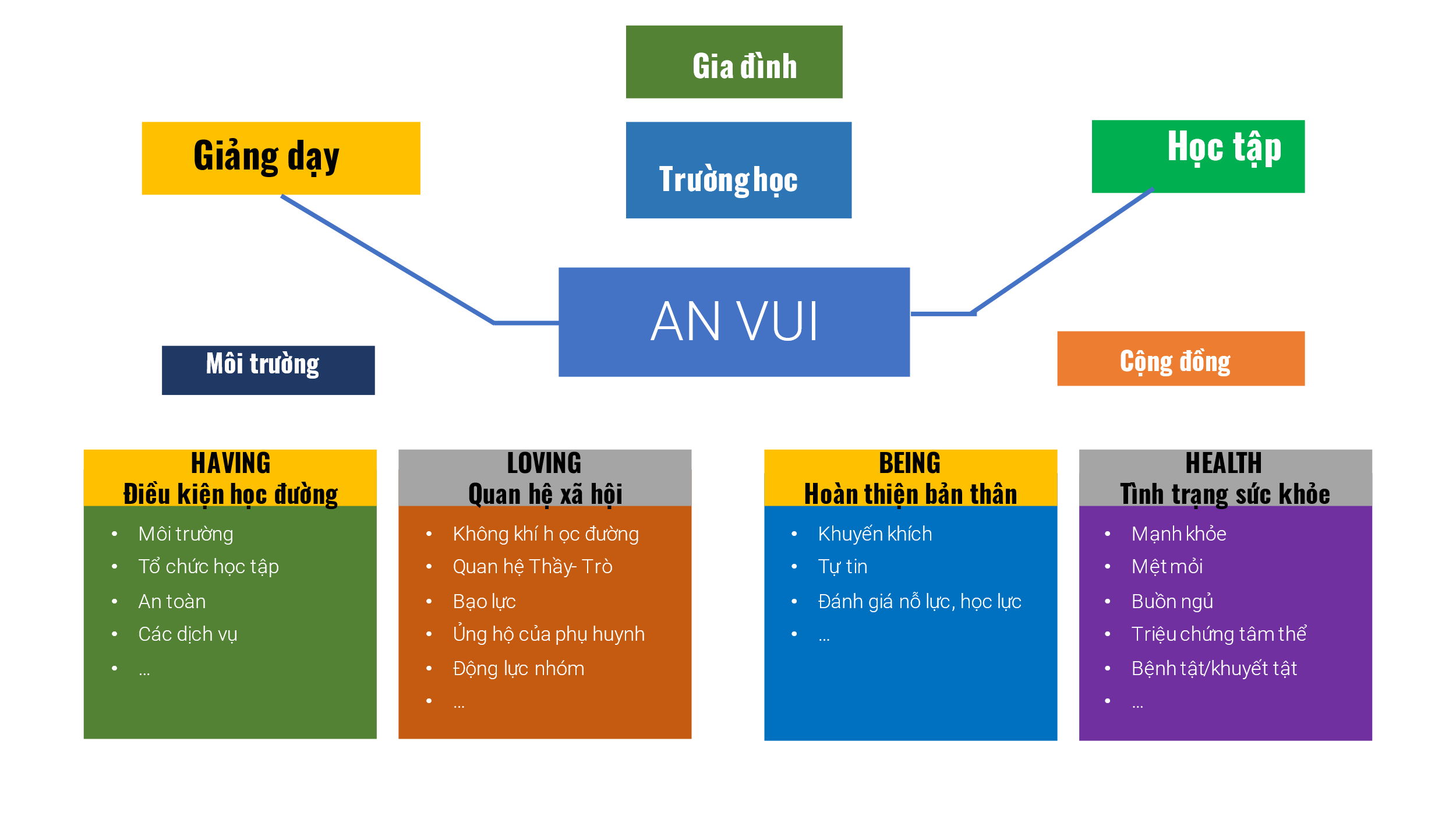 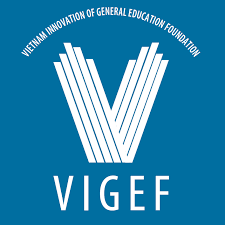 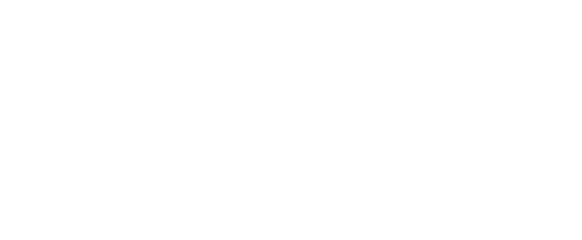 Năm nhóm tiêu chí THHP của Mỹ
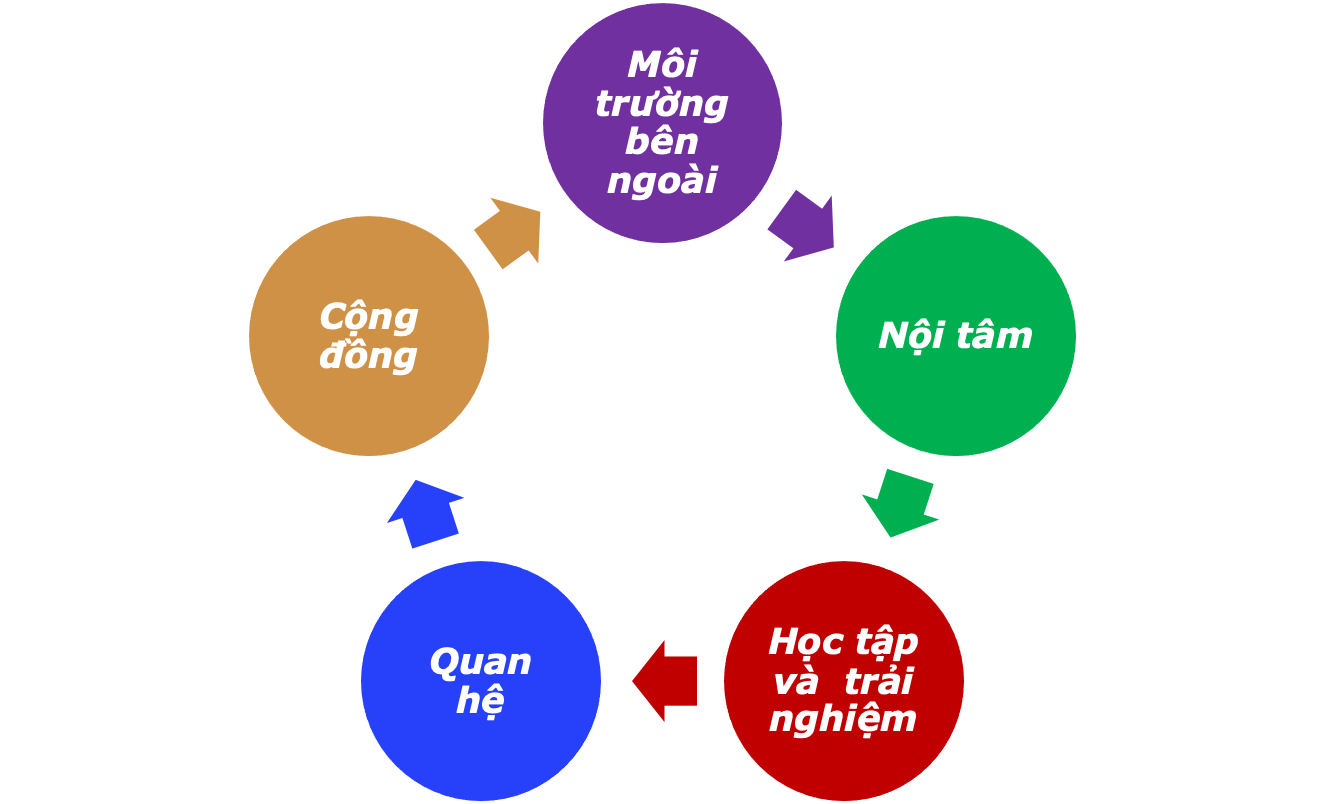 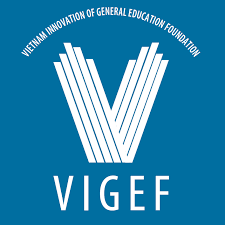 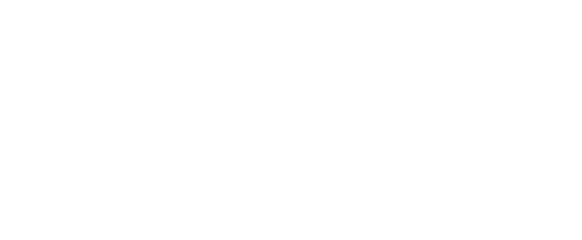 Sáu tiêu chí THHP của Trung Quốc
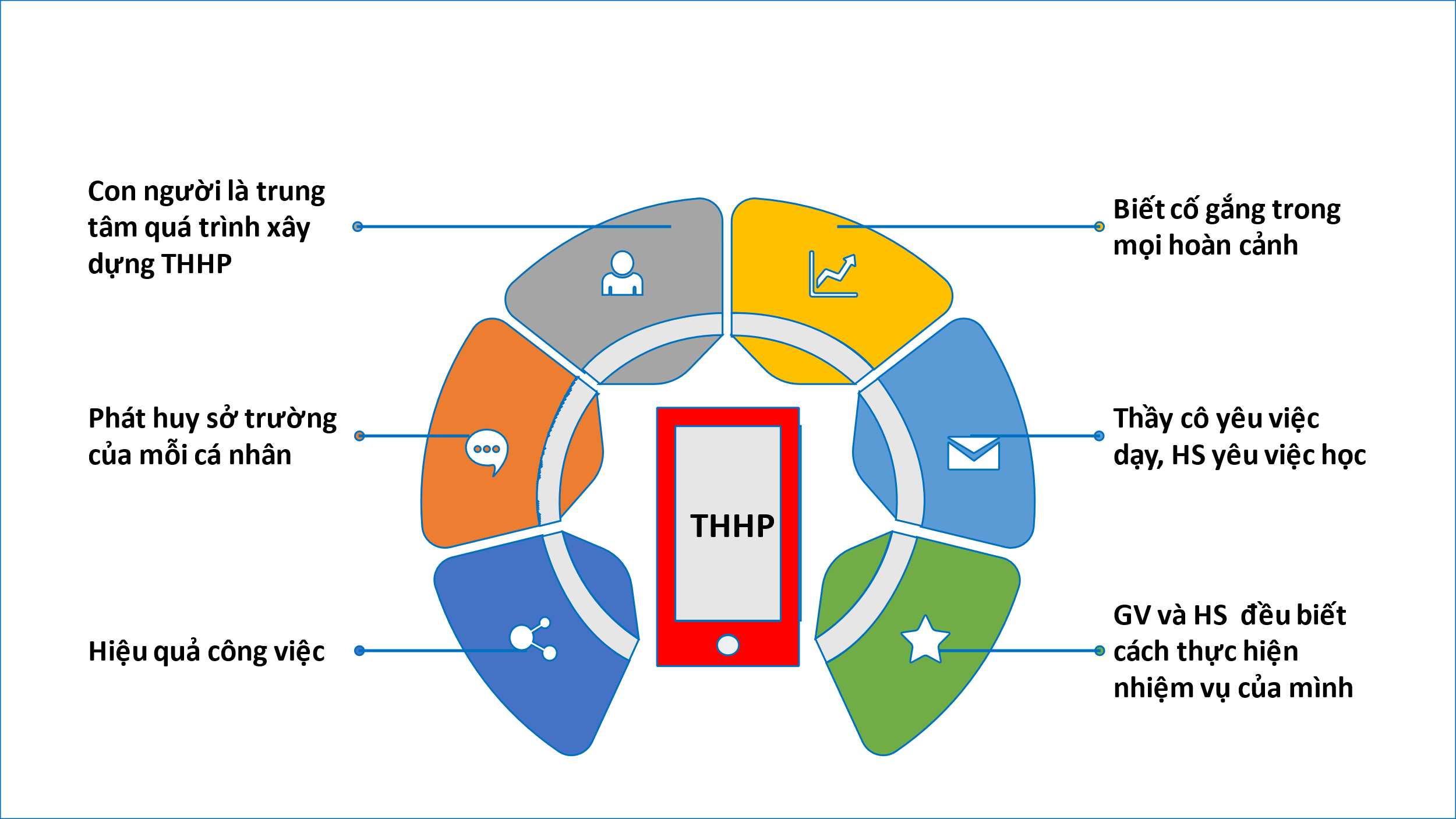 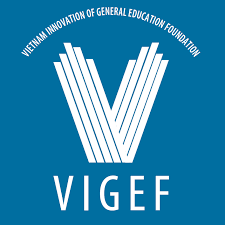 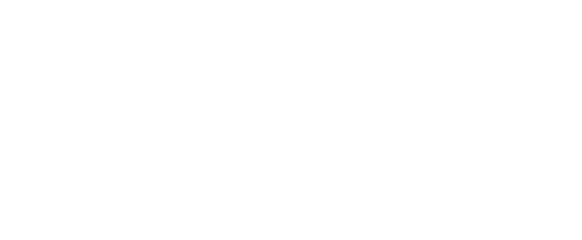 Ba nhóm tiêu chí THHP của CĐGD Việt Nam
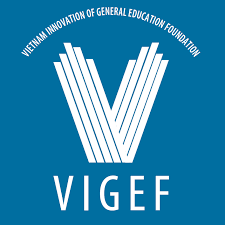 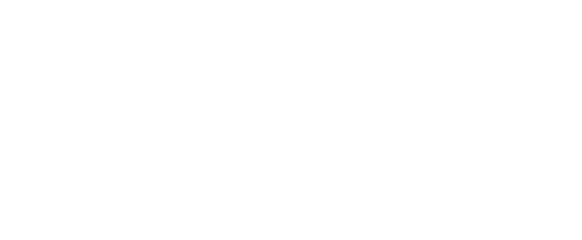 Quy trình quản trị nhà trường hướng tới THHP
TẦM NHÌN , 
GIÁ TRỊ CỐT LÕI THHP
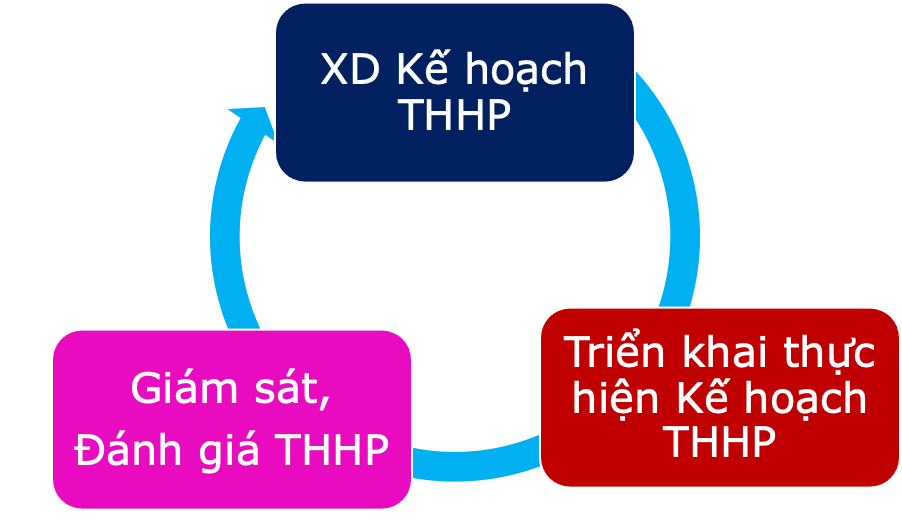 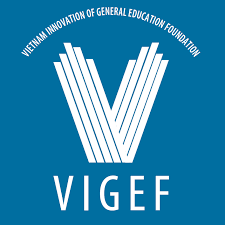 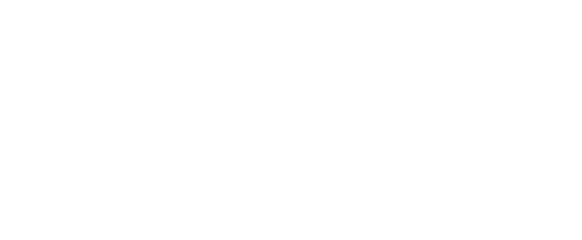 Tầm nhìn VỀ THHP LÀ GÌ?
- Hình ảnh hiện thực mà trường hướng tới để thực hiện trong tương lai.Là một tuyên bố ngắn gọn thể hiện niềm tin và giá trị về hạnh phúc của nhà trường, được chia sẻ của các thành viên. 
-Tuyên bố tầm nhìn hạnh phúc thực chất là giấc mơ của Hiệu trưởng và toàn trường về tương lai của học hạnh phúc với kỳ vọng lớn lao, truyền cảm hứng. 
Tầm nhìn về THHP đề cao hạnh phúc của mọi thành viên, trong đó hạnh phúc của học sinh được coi là tối quan trọng,ở đó giáo viên, nhân viên hạnh phúc và học sinh được phát triển toàn diện, trở thành chính mình, trong một môi trường học tập an toàn, thân thiện và nhiều tình thương.
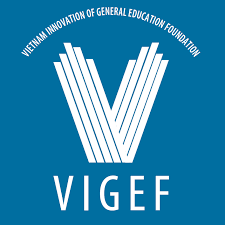 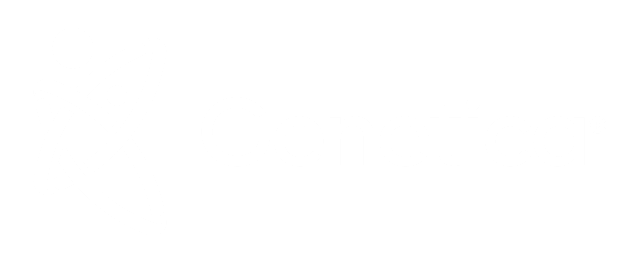 Ví dụ:  tầm nhìn của trường học hướng tới THHP:
“Trường học Hạnh phúc. Trí tuệ và yêu thương, năng động và sáng tạo, tất cả cho học sinh và vì học sinh
Trường THPT Phan Huy Chú, Hà Nội
“Genesis là một hệ thống giáo dục được tin cậy hàng đầu Việt Nam với giá trị sống Xanh, nơi hội tụ của những HS, thầy cô giáo trí tuệ, Hạnh phúc, đam mê học tập và cống hiến”. 
Trường Genesis, Hà Nội
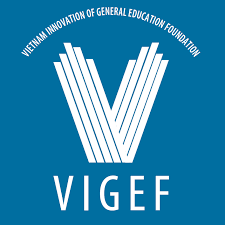 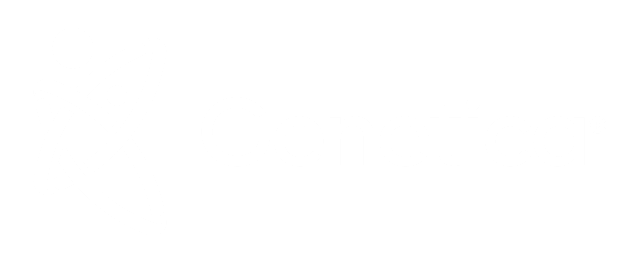 Ví dụ  tầm nhìn, giá trị cốt lõi, MỤC TIÊU, CHƯƠNG TRÌNH HÀNH ĐỘNG của Trường Tiểu học RADINMAS- Singapore
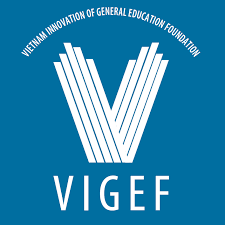 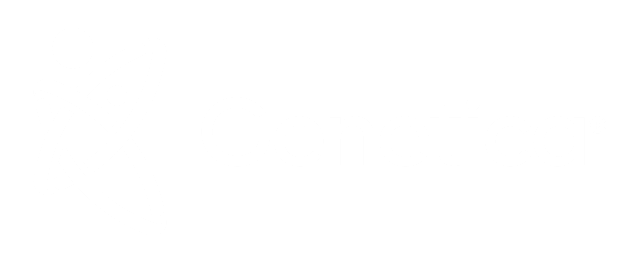 Tầm nhìn:
“Ngôi trường mọi thành viên LÀM VIỆC hăng say, vui chơi thoải mái và đạt điểm A – Sáng tạo
Mục tiêu chiến lược 1:
Phát triển phẩm chất HS
Mục tiêu chiến lược 2
Phát triển năng lực HS,GV
Mục tiêu chiến lược 3
Đổi mới và sáng tạo
CTHĐ 1. Giáo dục công dân Singapore toàn cầu
CTHĐ 2. Chăm sóc Tâm lý -Thể chất học đường (Well-being)
CTHĐ 3. Lãnh đạo bản thân (Leadership)
CTHĐ 5. 
Hoạt động trải nghiệm
(Co-curricular activities)
CTHĐ 4.
Phát triển năng lực nghề nghiêp giáo viên (CPD)
CTHĐ 6. 
Hoạt động trải nghiệm
(Co-curricular activities)
CTHĐ 9. 
Chương trình đối mới
CTHĐ 7. 
Đổi mới Sáng tạo trong Dạy và Học
CTHĐ 8. 
Nghệ thuật số và Hoạt hình
(Digital Art &Anomation)
RADINMAS                 Tôn trọng     -    Hòa nhã    - Ước vọng học tâp    - khao khát sáng tạo và đổi mới
Không bỏ cuộc    -    phát triển tiềm năng   -   vươn tới xuất sắc   -   Chính trực
Xây dựng kế hoạch Trường học Hạnh phúc
Xây dựng Kế hoạch THHP nằm trong Kế hoạch nhiệm vụ năm học của nhà trường và được triển khai, thực hiện tới từng tổ chuyên môn, GV, GV chủ nhiệm, Kế hoạch lên lớp cụ thể của GV, GV chủ nhiệm gắn với nhiệm vụ lên lớp hằng ngày. 
Trong mỗi kế hoạch phải làm rõ mục tiêu, nội dung hoạt động và các phương thức triển khai cũng như kết quả mong đợi
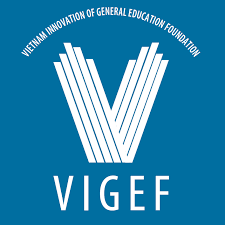 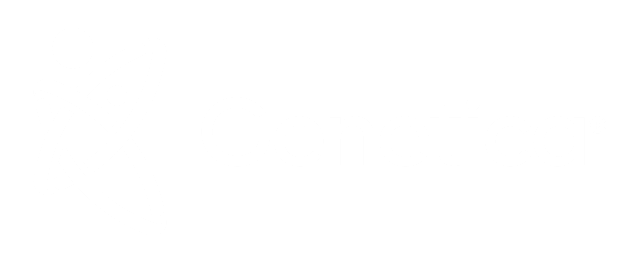 Phân biệt kế hoạch giáo dục nhà trường thông thường và kế hoạch giáo dục hướng đến THHP
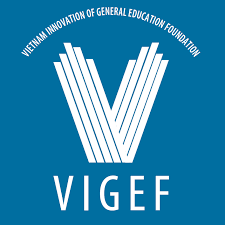 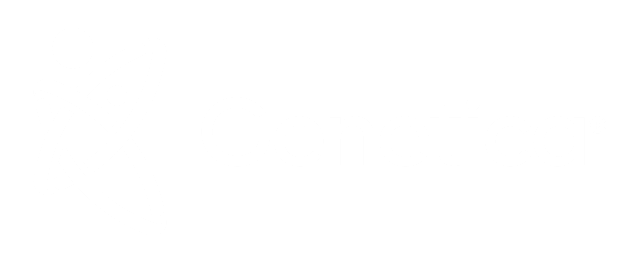 Thực hành phân tích tình hình THHP
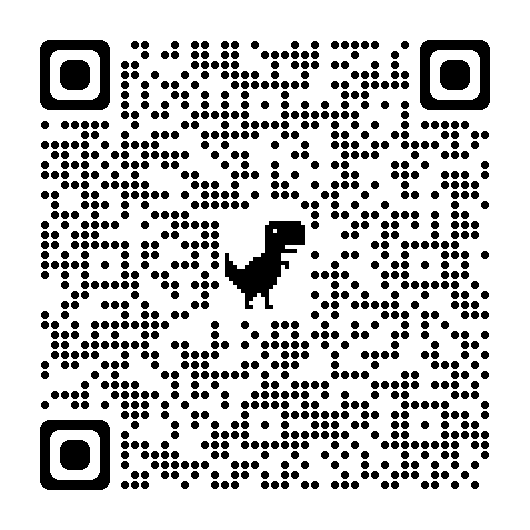 Phiếu hỏi thhp theo 3p- uneSCO
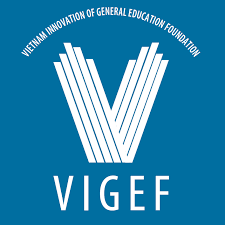 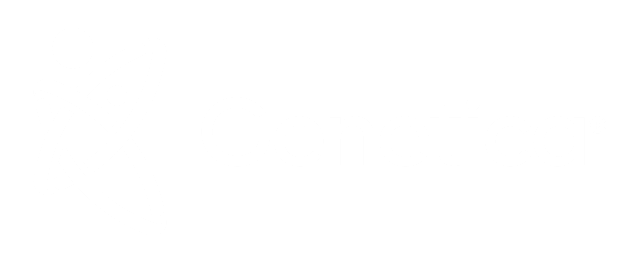 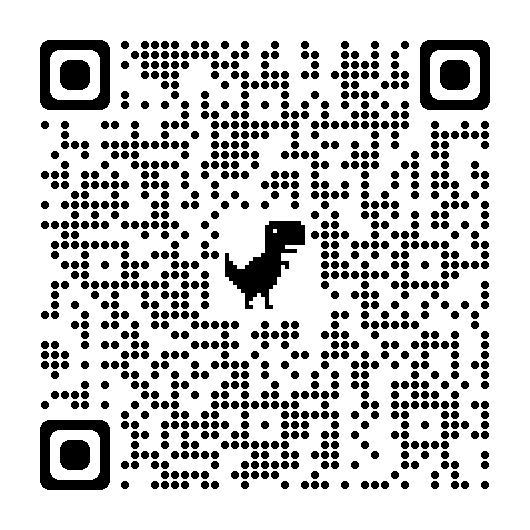 Phiếu dành cho học sinh ĐÁNH GIÁ THHP (Theo các tiêu chí của đan mạch)
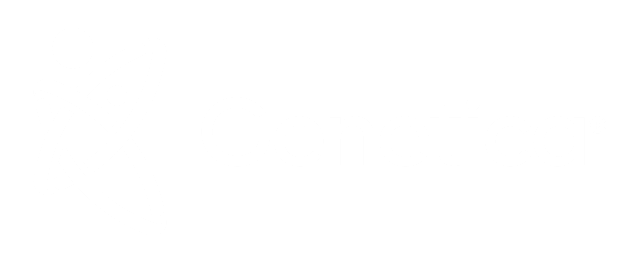 Thực hành xác định mục tiêu THHP
Dựa trên tầm nhìn của nhà trường và kết quả phân tích tình hình, Thầy cô hãy xác định mục tiêu của trường mình trong năm học tới có định hướng xây dựng THHP?
Chú ý: Mục tiêu THHP là những thay đổi của cá nhân, giờ học, lớp học, trường học để đạt được hạnh phúc
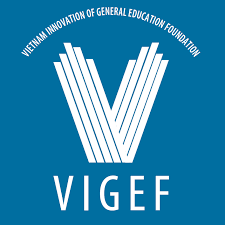 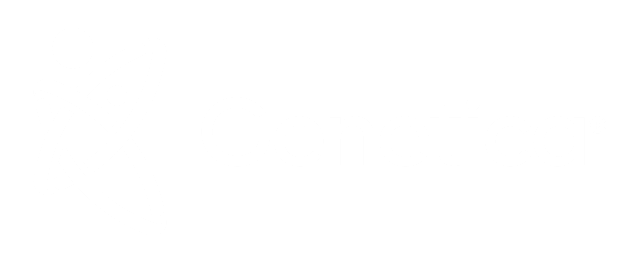 Thực hành xác định CÁC HOẠT ĐỘNG XÂY DỰNG THHP
Dựa trên mục tiêu THHP của trường mình trong năm học tới, Thầy Cô hãy xác định 3-5 hoạt động ưu tiên của nhà trường để xây dựng THHP?
Chú ý: căn cứ vào phân tích tình hình và mục tiêu để lựa chọn các hoạt động ưu tiên XD THHP
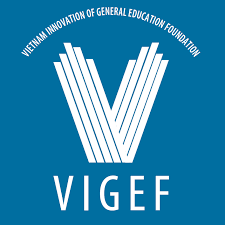 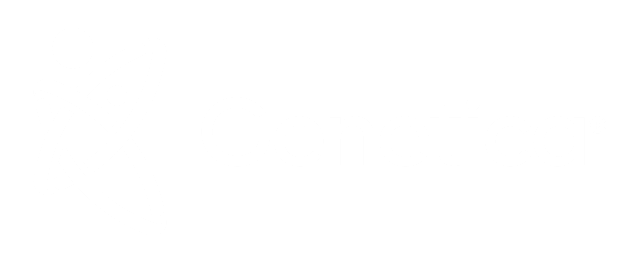 Khung Kế hoạch hoạt động xây dựng Kế hoạch THHP của trường …… (điền tên trường) năm học 202.. – 202…
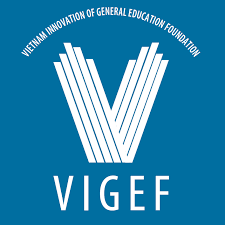 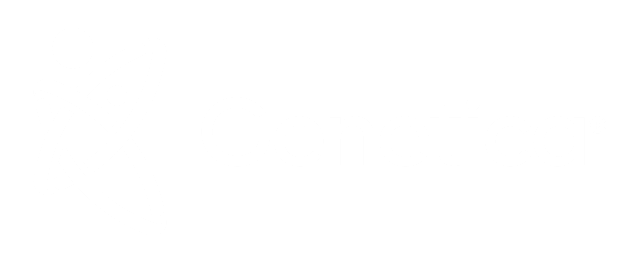 Tổ chức thực hiện xây dựng THHP
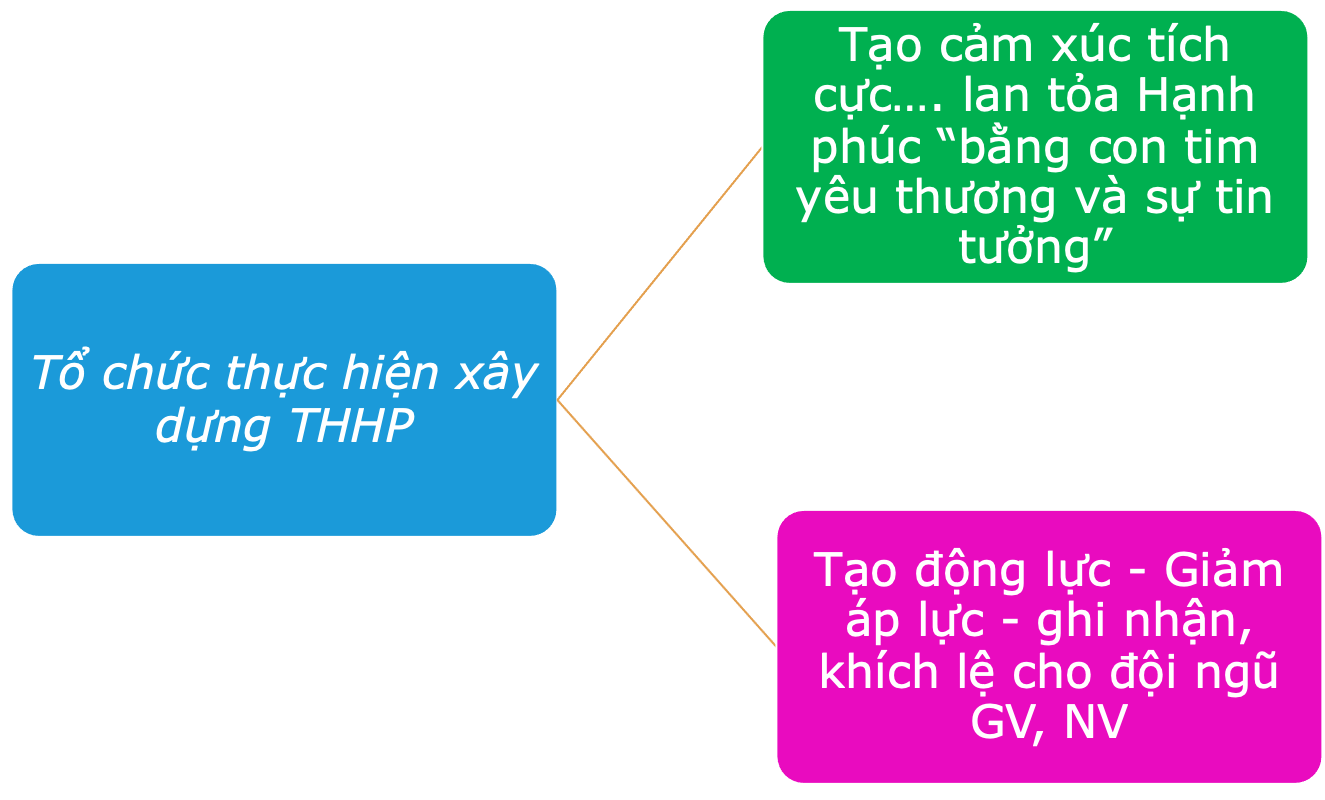 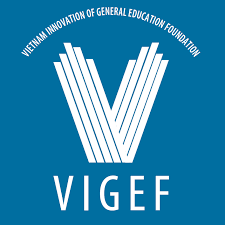 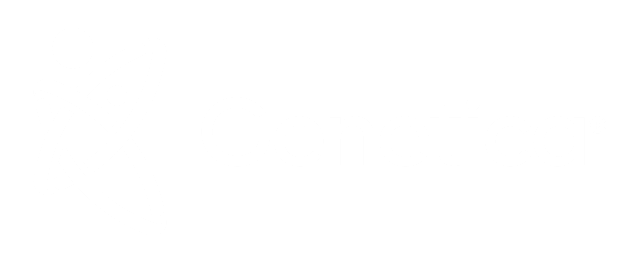 Company Logo
Thấu cảm trong xây dựng THHP
Thấu cảm là khả năng hiểu biết và nhận thức của bạn về cảm xúc của người khác
2
Quan sát
1
Cảm nhận
4
3
Bày tỏ nhu cầu
Yêu cầu/Đề nghị
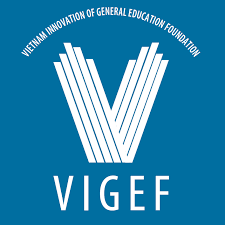 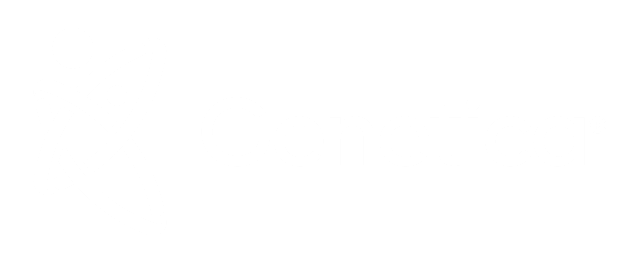 Kiến tạo môi trường nhà trường, tạo động lực –
 giảm áp lực cho GV, NV, HS, cha mẹ HS
Môi trường làm việc không căng thẳng
Biện pháp 3
Phân công công việc công bằng
Minh bạch về tài chính
Biện pháp 1
Biện pháp 2
Coi trọng nhu cầu của GV,NV,HS,CMHS,
Tôn trọng đặc thù
 lao động
Nguyên tắc 1
Nguyên tắc 2
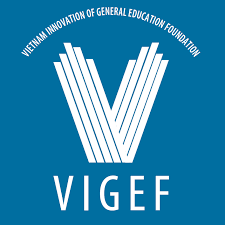 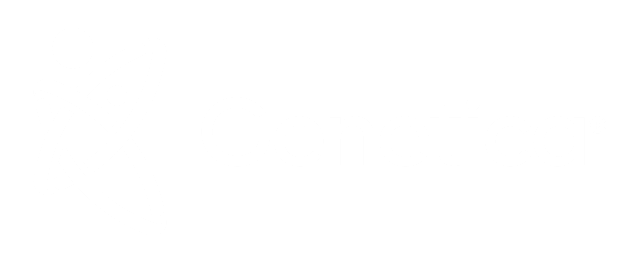 Ví dụ về hoạt động xây dựng THHP
Xem video: 
Tổ chức hoạt động dạy học hướng tới xây dựng trường học hạnh phúc (Trường THCS Cầu Giấy, HN)
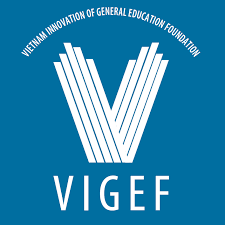 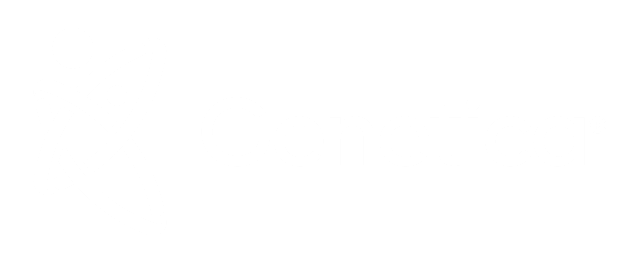 Giám sát, đánh giá thực hiện XD THHP
- Hiện này thầy/cô giám sát, đánh giá trường học có chú ý các yếu tố về THHP hay không?
 - Thầy/cô giám sát, đánh giá bằng cách nào?
Thực hành: Thầy cô hãy thử đánh giá TTHP của mình qua phiếu đánh giá của học sinh
Phụ lục 1: Đánh giá của HS về THHP
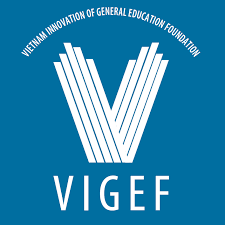 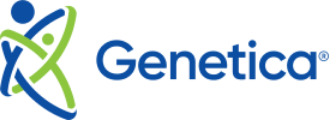 V. CHIA SẺ KINH NGHIỆM THỰC TIỄN
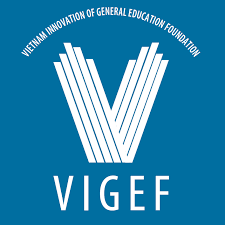 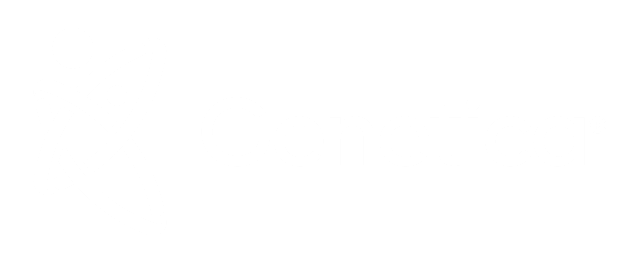 GIẢI ĐÁP THẮC MẮC
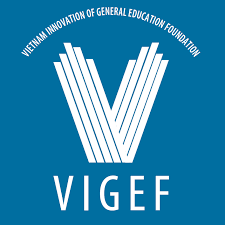 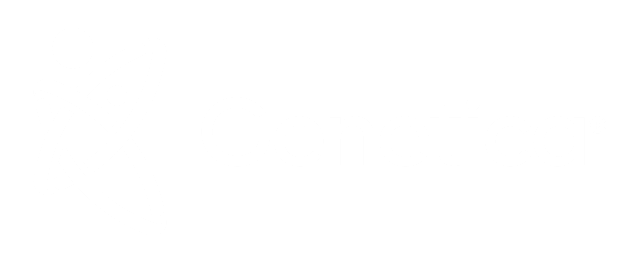 Nhiệm vụ học tập sau tập huấn trực tiếp
Tiếp tục nghiên cứu tài liệu, trao đổi thu hoạch & 
những vđ còn băn khoăn, thắc mắc qua internet
HOÀN THÀNH TẬP HUẤN
Rèn luyện bản thân thành 
người hiệu trưởng hạnh phúc
Thực hiện các bước cần thiết để xây dựng 
trường mình thành trường học hạnh phúc
NHIỆM VỤ SAU TẬP HUẤN
Báo cáo kết quả thực hiện và bài học kinh nghiệm
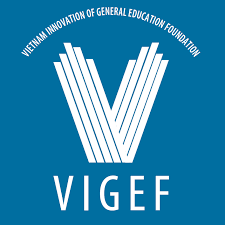 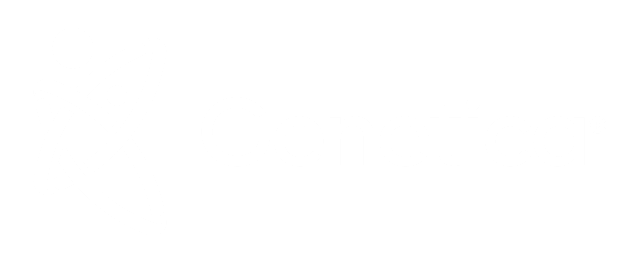 HIỆU TRƯỞNG- NGƯỜI GIEO MẦM HẠNH PHÚC
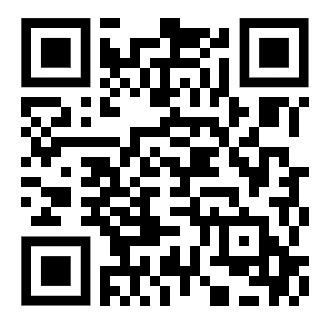 NhữNg điều bạn đã học được trong ngày hôm nay về chủ đề này là gì?Hãy quét mã QR dưới đây và trả lời câu số 3
Đánh giá tập huấn trực tiếp(hướng dẫn tại hệ thống học trực tuyếnhttps://els.aeglobal.edu.vn/)
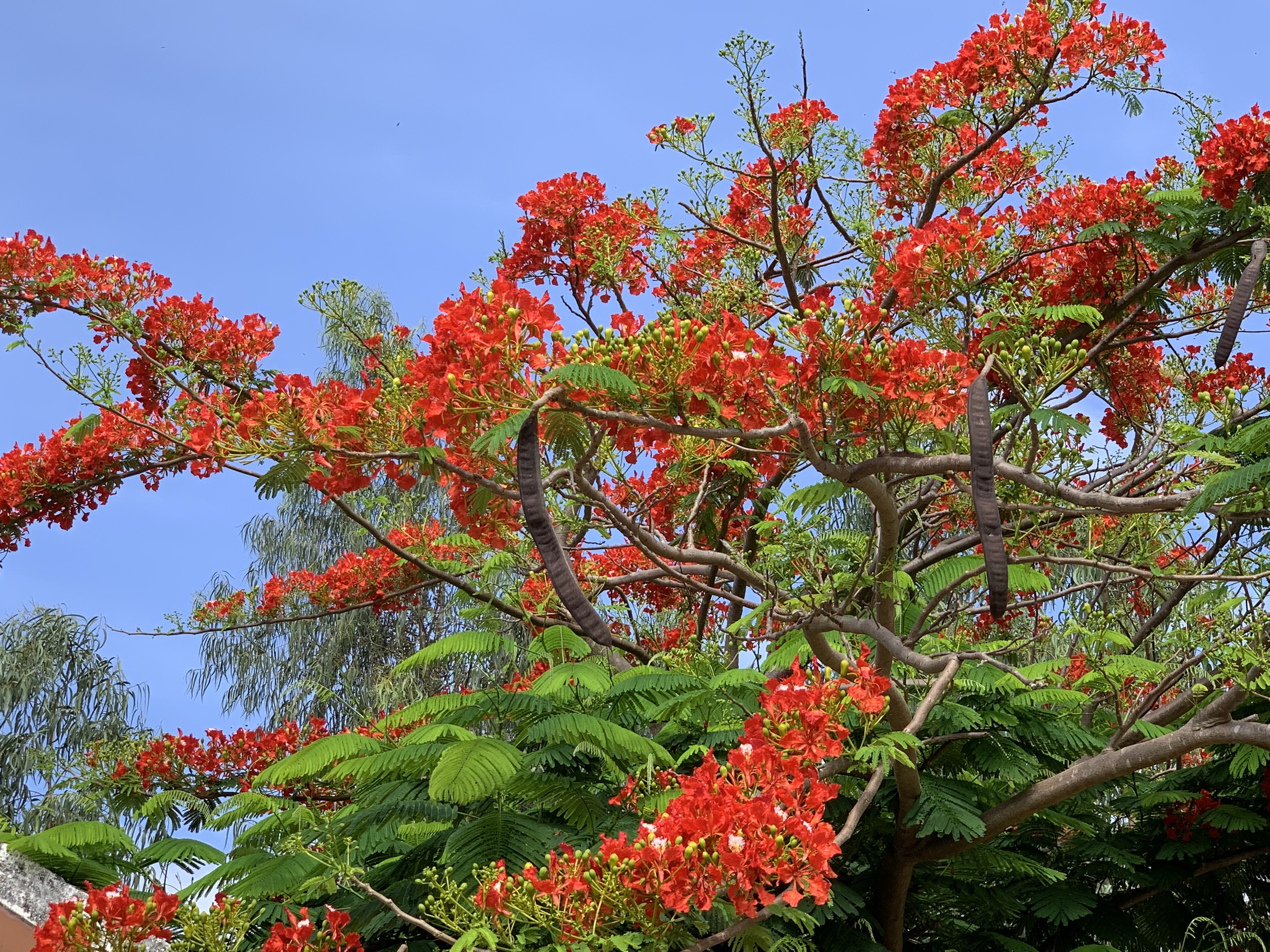 XIN CẢM ƠN QUÝ THẦY/CÔ!
ĐỊA CHỈ LIÊN HỆ:
0913567831
andang.vigef2018@gmail.com
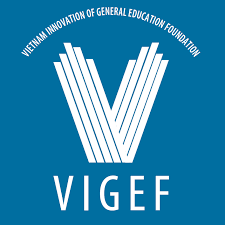 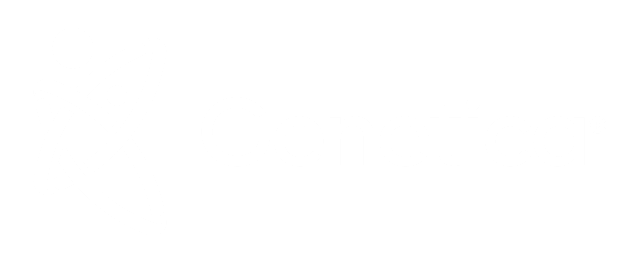 SUY NGHĨ TÍCH CỰC : “ Tôi sẽ hợp tác với các đồng nghiệp của tôi” TRẢI NGHIỆM TÍCH CỰC : Tổ chức dạy học tích hợp theo Chương trình giáo dục phổ thông mới 2018 CẢM XÚC TÍCH CỰC : Điềm tĩnh, thân thiện, hài lòng, hạnh phúc HÀNH ĐỘNG TÍCH CỰC : Hợp tác, tôn trọng, lắng nghe, hăng hái, xây dựng, làm việc hăng say 	KẾT QUẢ : Quan hệ giao tiếp được cải thiện, môi trường làm việc thoải mái hơn. Hiệu quả công việc được nâng cao. Thực sự trở thành tập thể hạnh phúc.
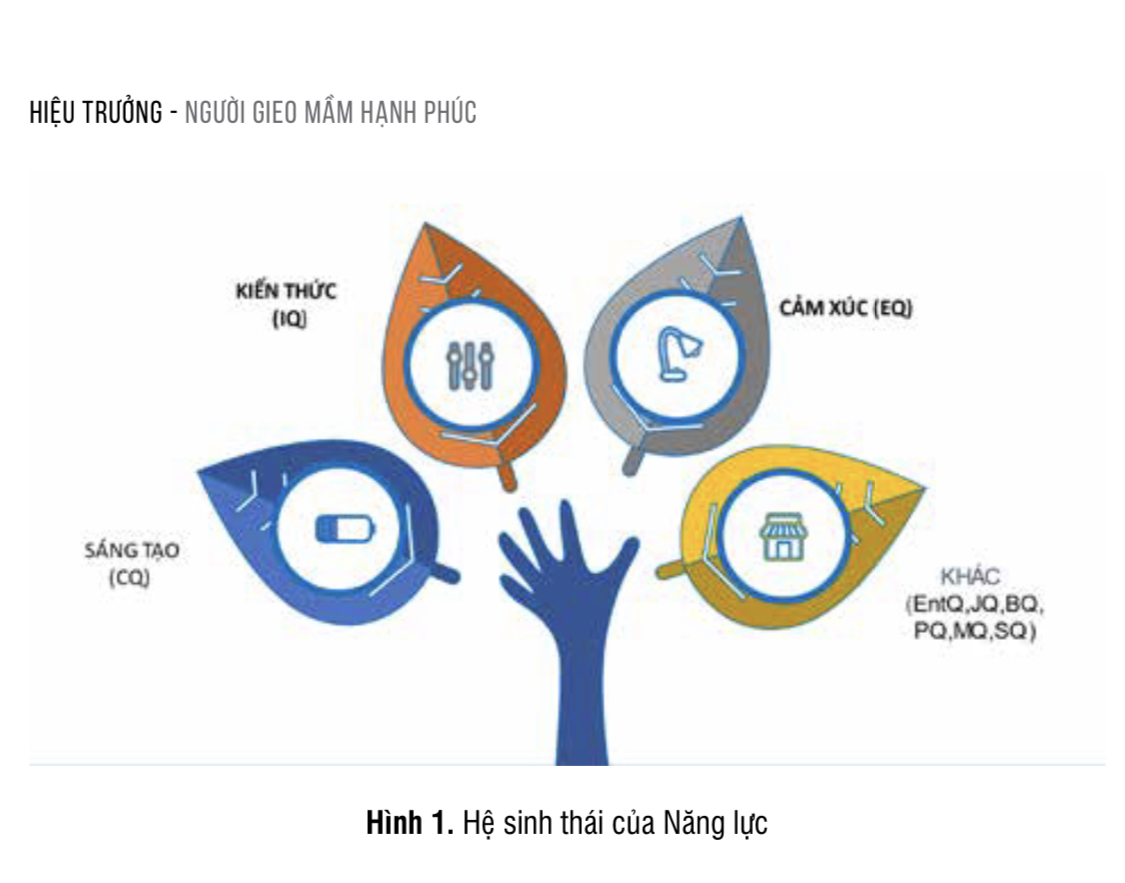